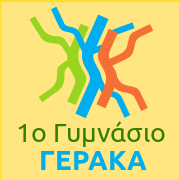 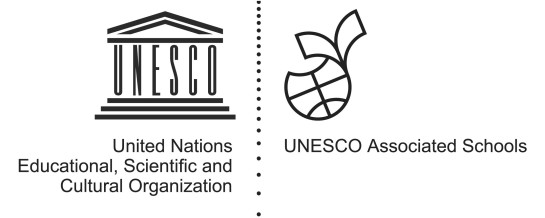 «Ολιστική προσέγγιση στην Κλιματική Αλλαγή»
Συντονίστριες:
 Περτσινίδου Κυριακή, Αθανασιάδου Ελένη
Συμμετέχουν τα τρία περιβαλλοντικά προγράμματα του 1ου Γυμνασίου Γέρακα
«Κλιματική Αλλαγή. Ο πλανήτης θα αντέξει. Εσύ;»
«Ανακύκλωση-Σχολικός Κήπος- Μικροί Δημοσιογράφοι για το Περιβάλλον»
«Η ζωή μας από ψηλά»
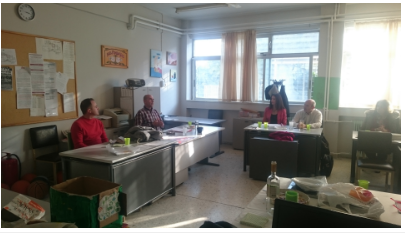 Συγκρότηση Ομάδα ς Δράσης για την Ολιστική Προσέγγιση στην Κλιματική Αλλαγή – Εκπόνηση σχεδίου δράσης
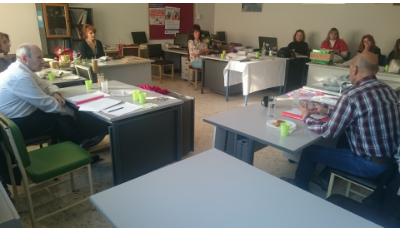 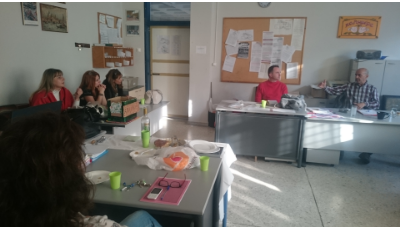 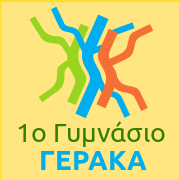 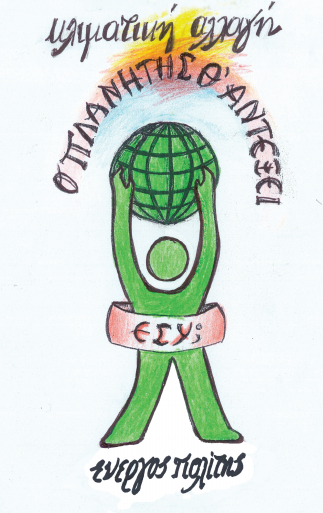 «ΚΛΙΜΑΤΙΚΗ ΑΛΛΑΓΗ. Ο ΠΛΑΝΗΤΗΣ ΘΑ ΑΝΤΕΞΕΙ. ΕΣΥ;»
Υπεύθυνη καθηγήτρια: Περτσινίδου Κυριακή
Συμμετέχουσες: Λυμπεροπούλου Σοφία, Αθανασιάδου Έλενα, Αμερικάνου Μαρία
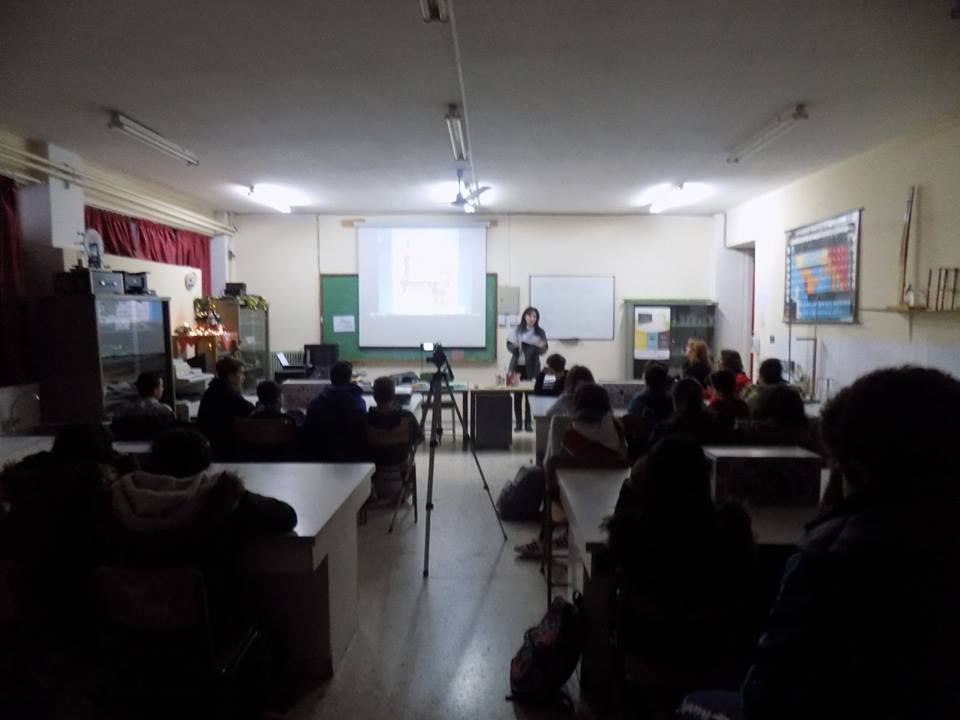 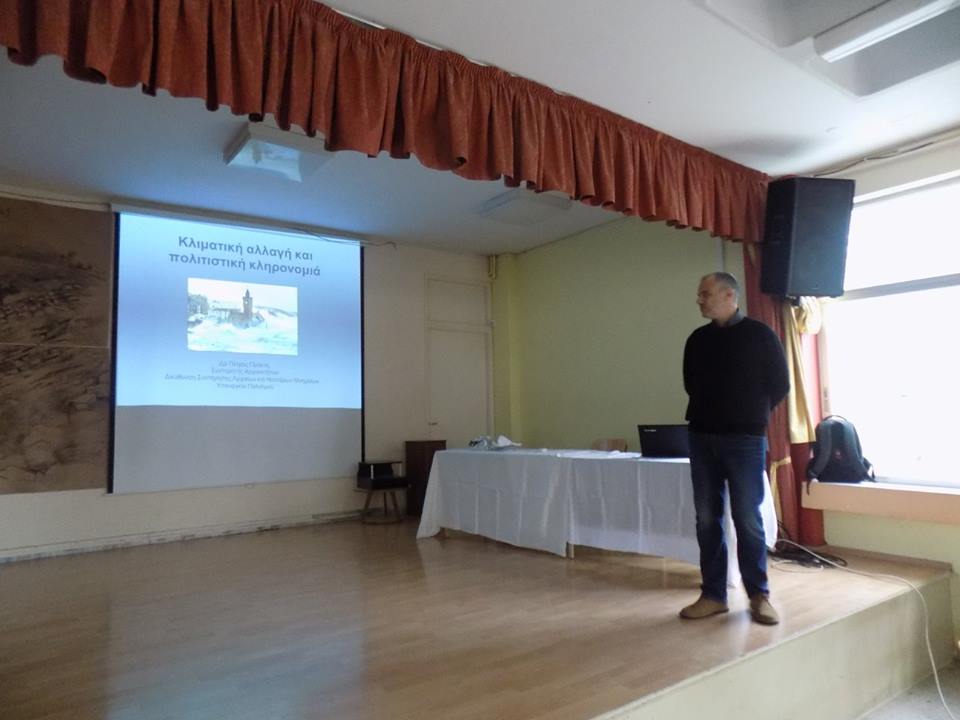 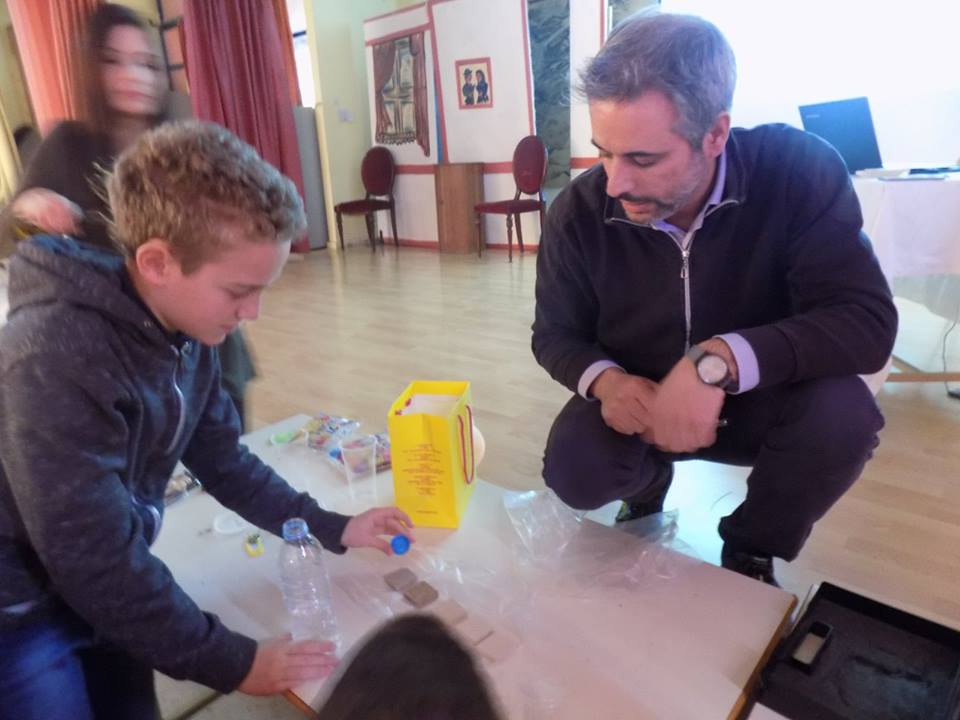 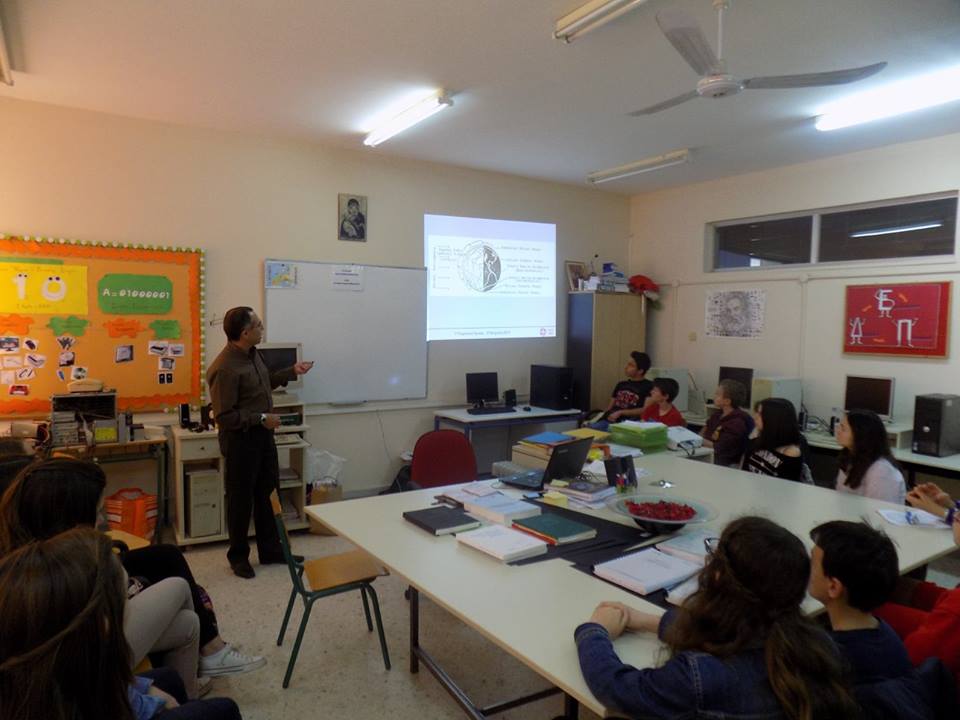 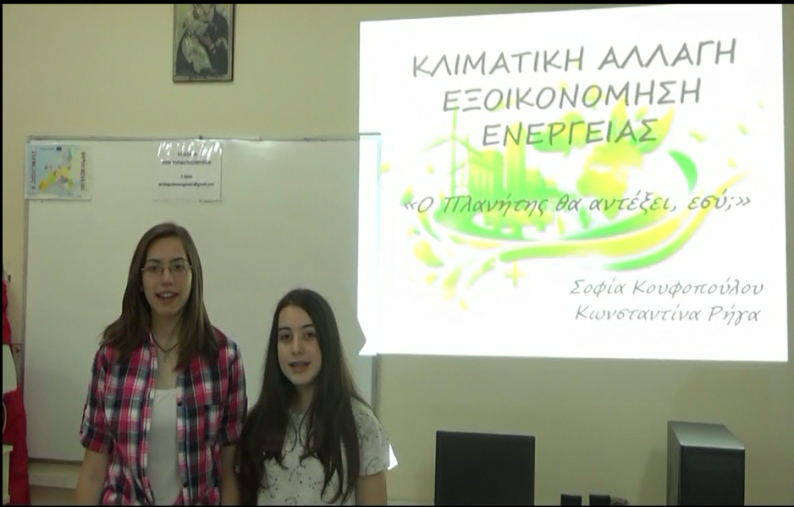 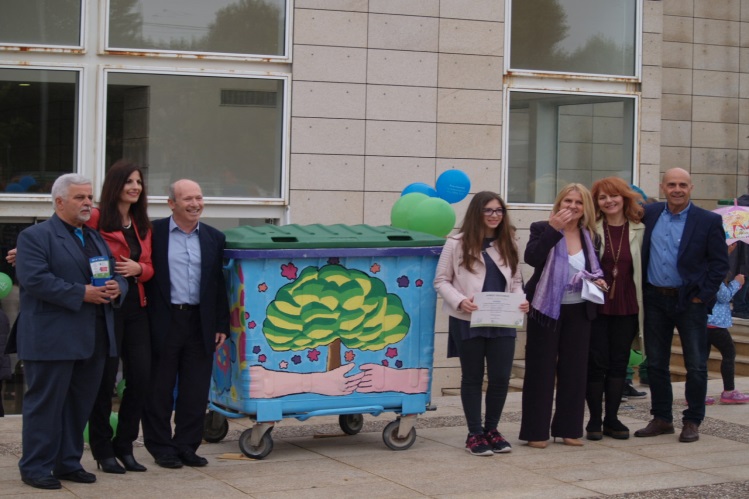 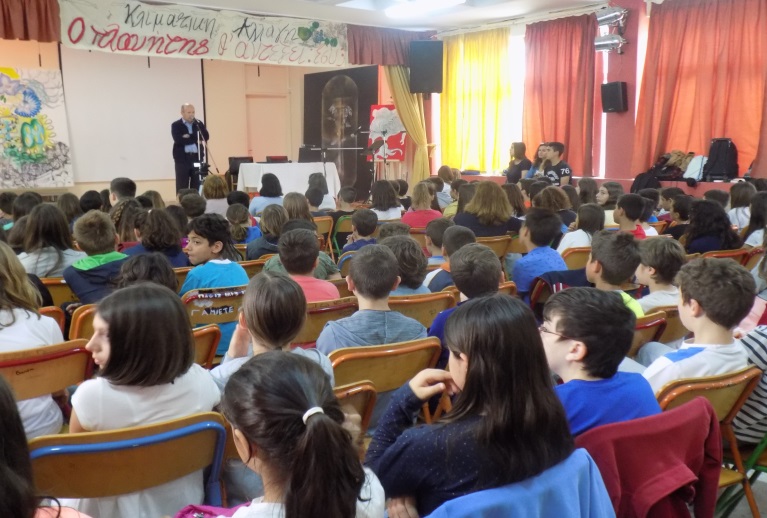 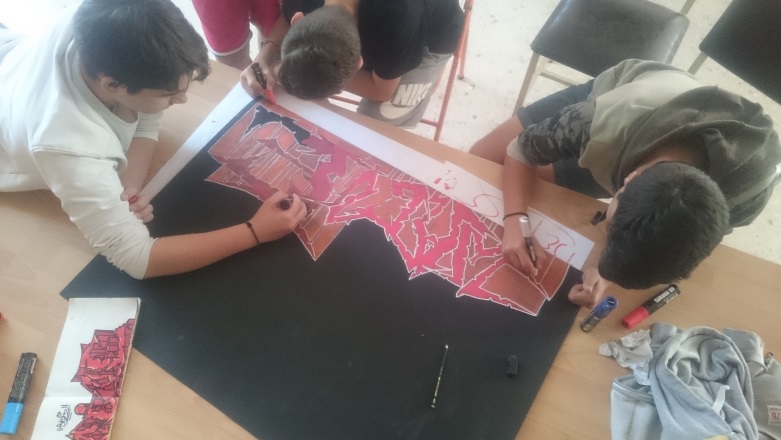 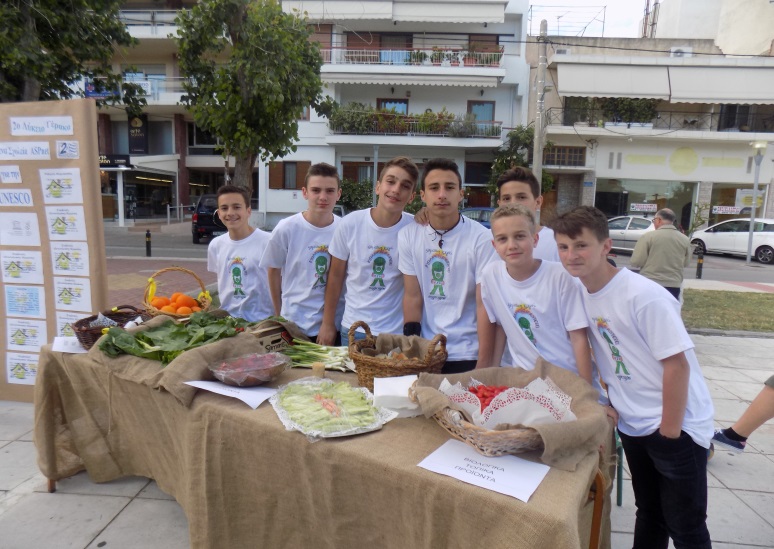 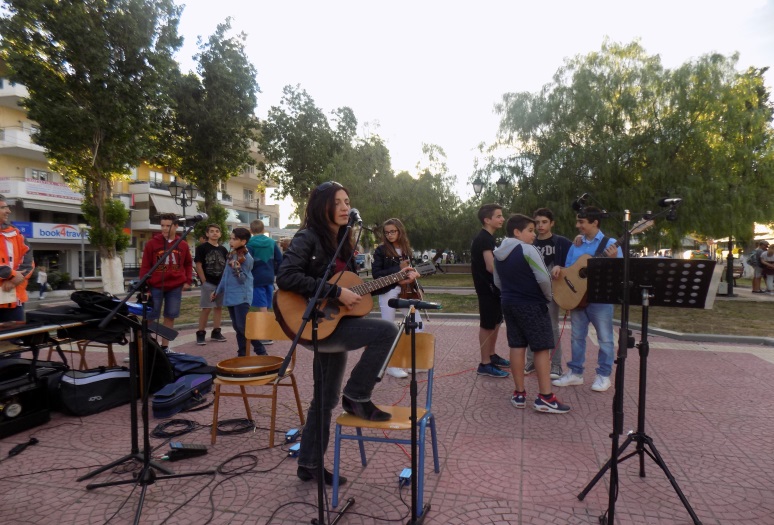 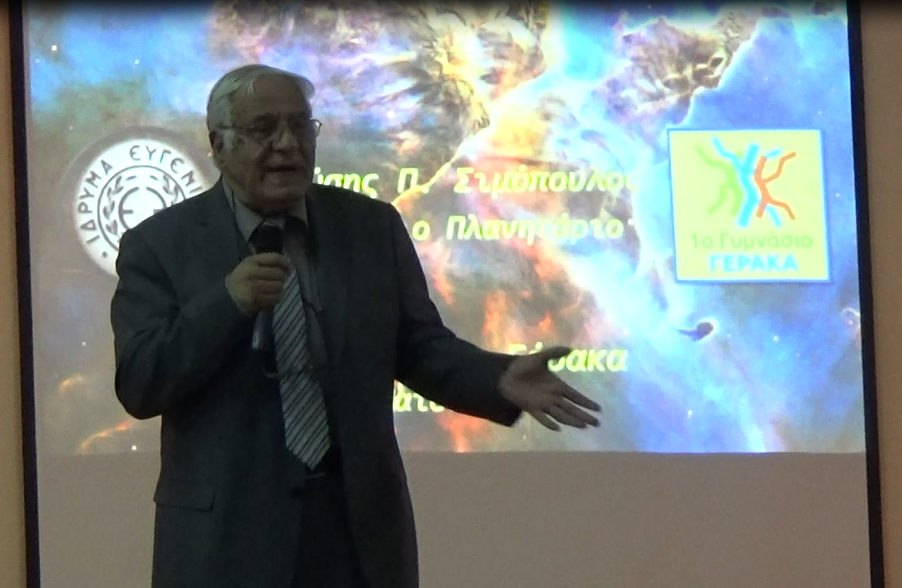 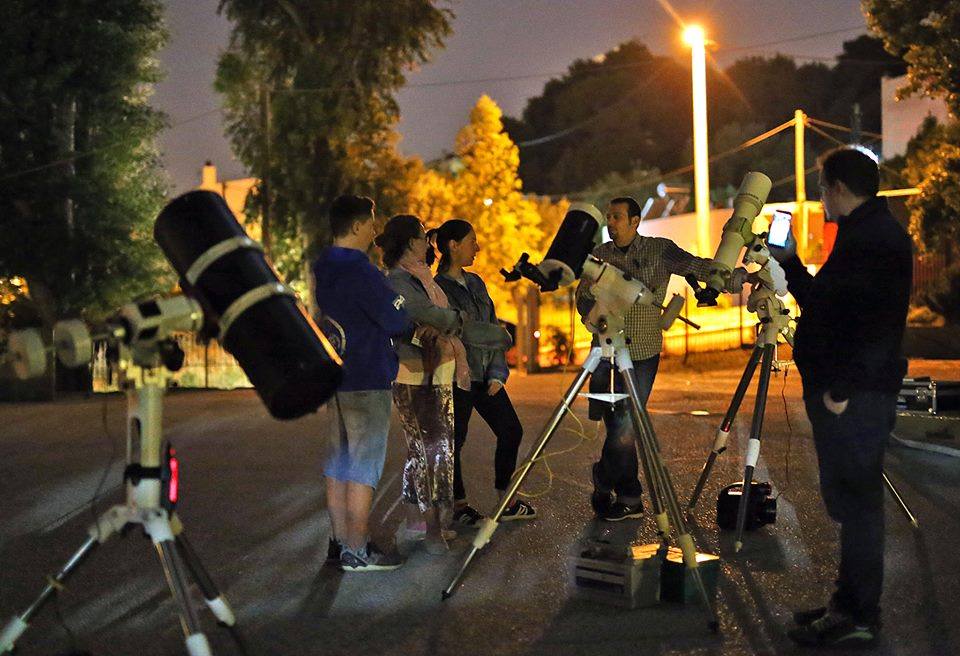 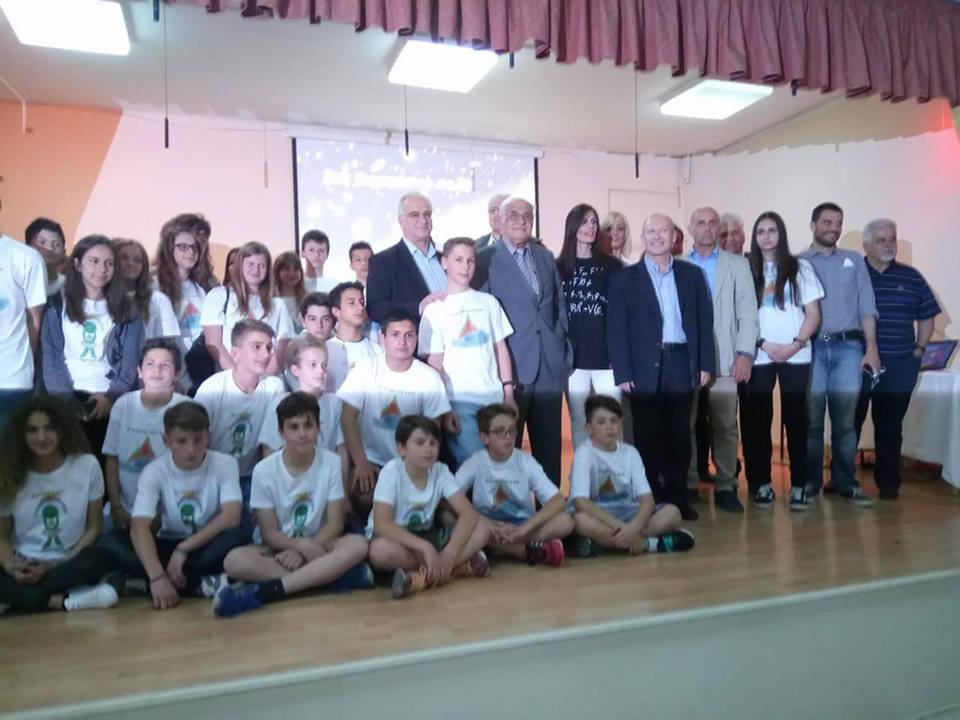 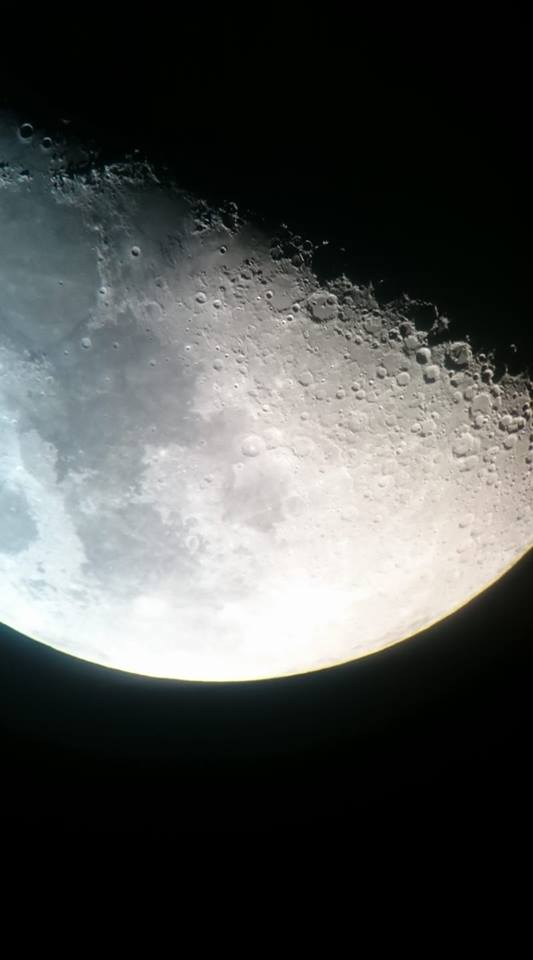 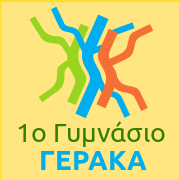 1o ΓΥΜΝΑΣΙΟ ΓΕΡΑΚΑ
ΠΕΡΙΒΑΛΛΟΝΤΙΚΟ ΠΡΟΓΡΑΜΜΑ

΄΄ΑΝΑΚΥΚΛΩΣΗ-ΣΧΟΛΙΚΟΣ ΚΗΠΟΣ-
ΜΙΚΡΟΙ ΔΗΜΟΣΙΟΓΡΑΦΟΙ ΓΙΑ ΤΟ ΠΕΡΙΒΑΛΛΟΝ΄΄

Υπεύθυνες καθηγήτριες:
Μαρία Αντωνίου-Μαρία Άρχου-Ελένη Αμπανούδη
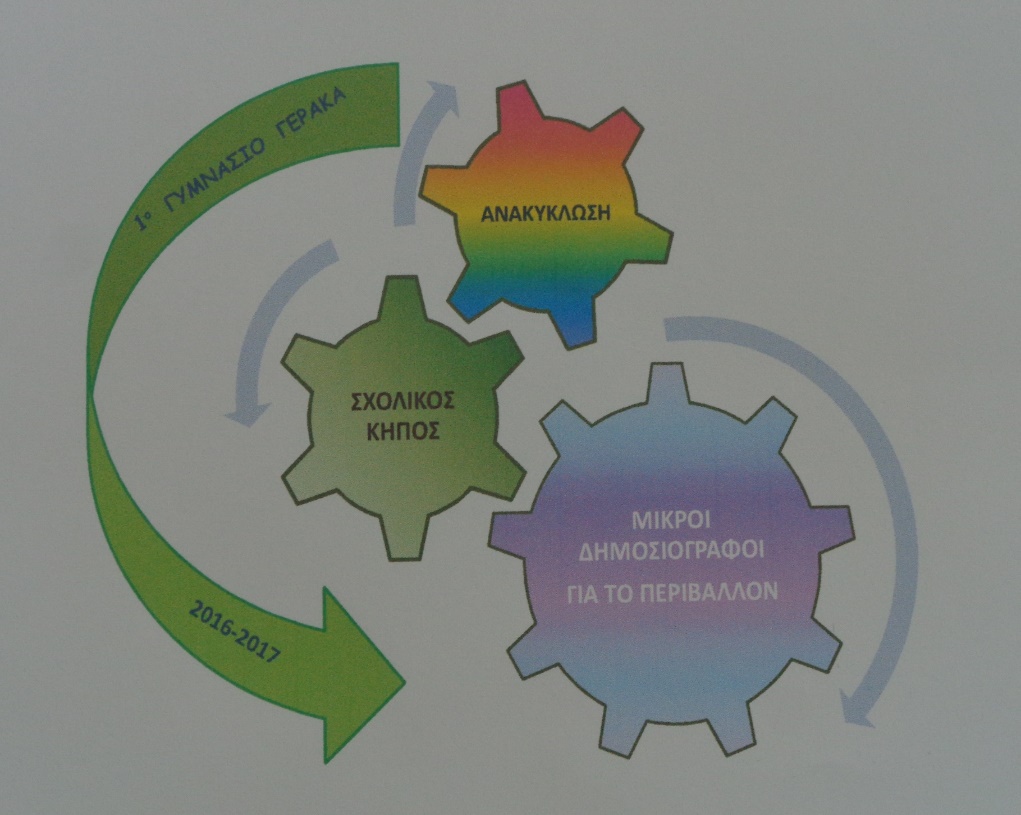 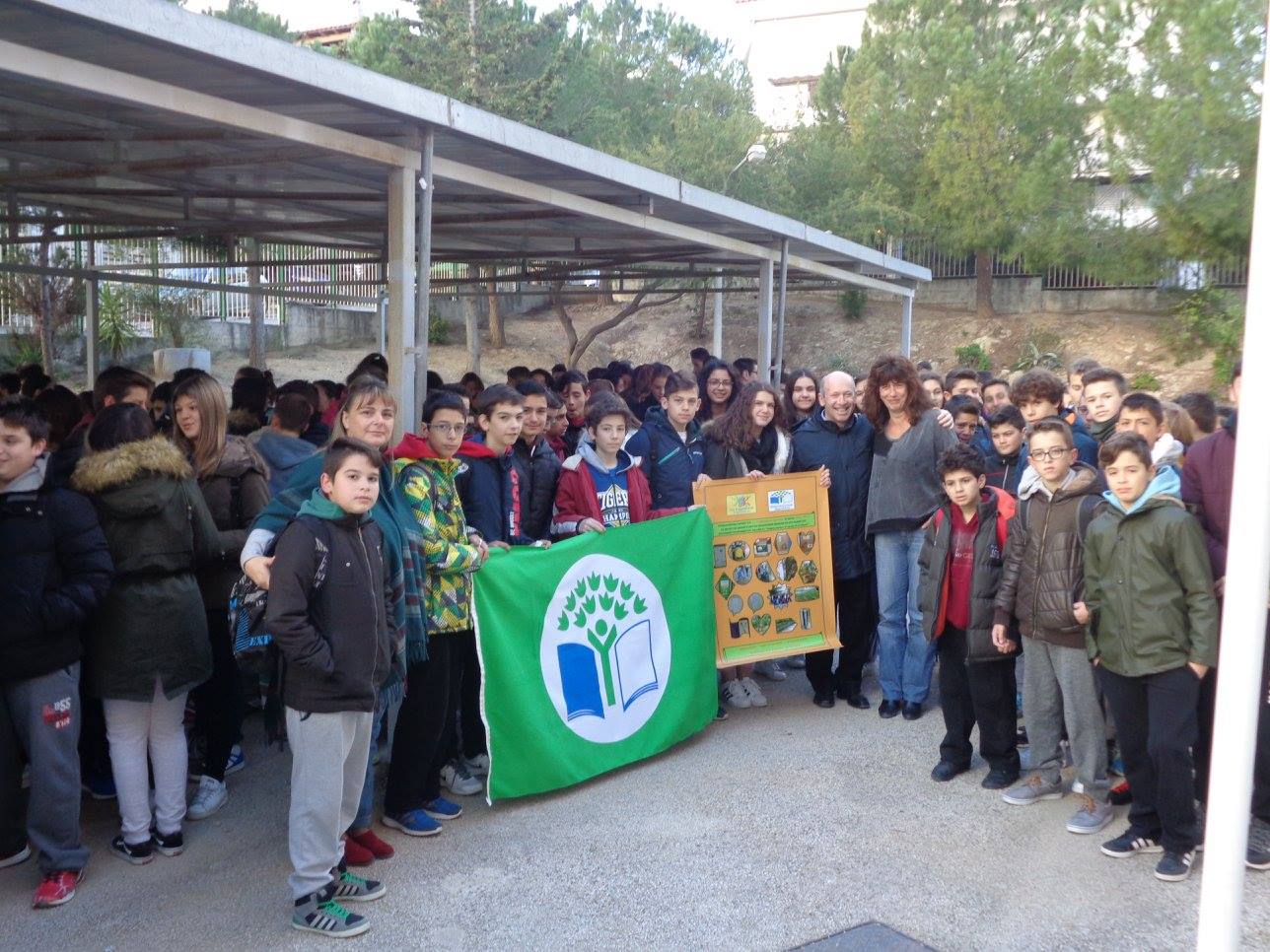 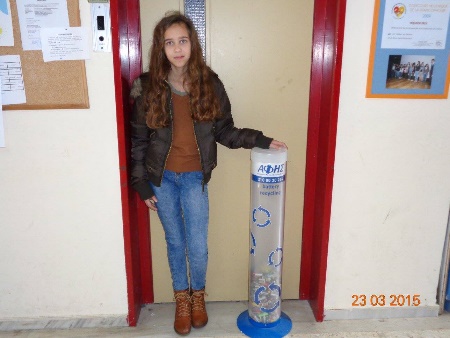 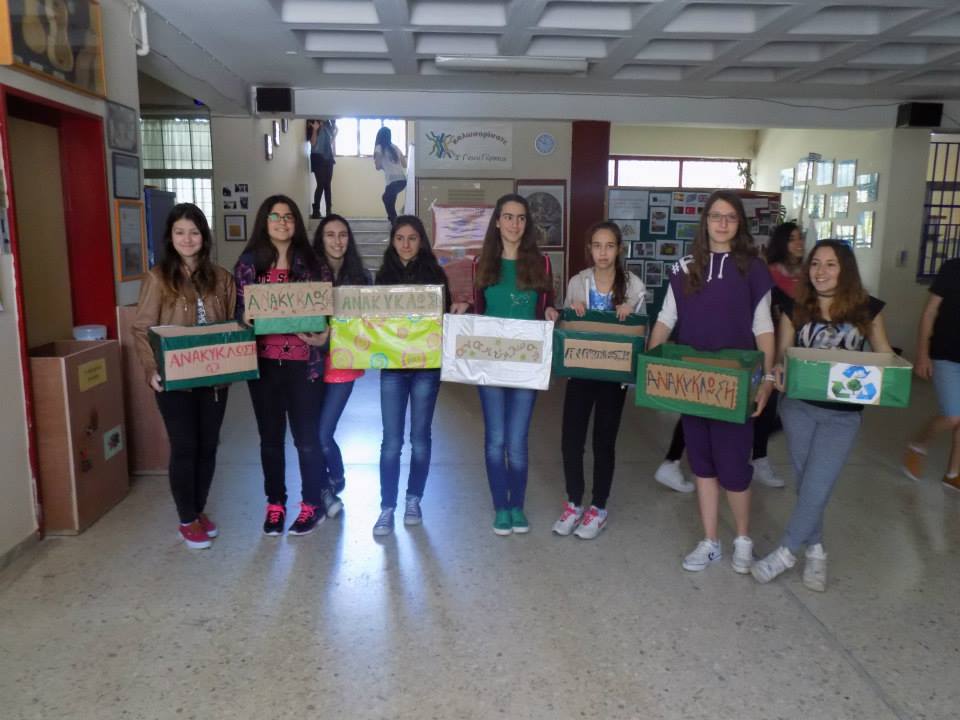 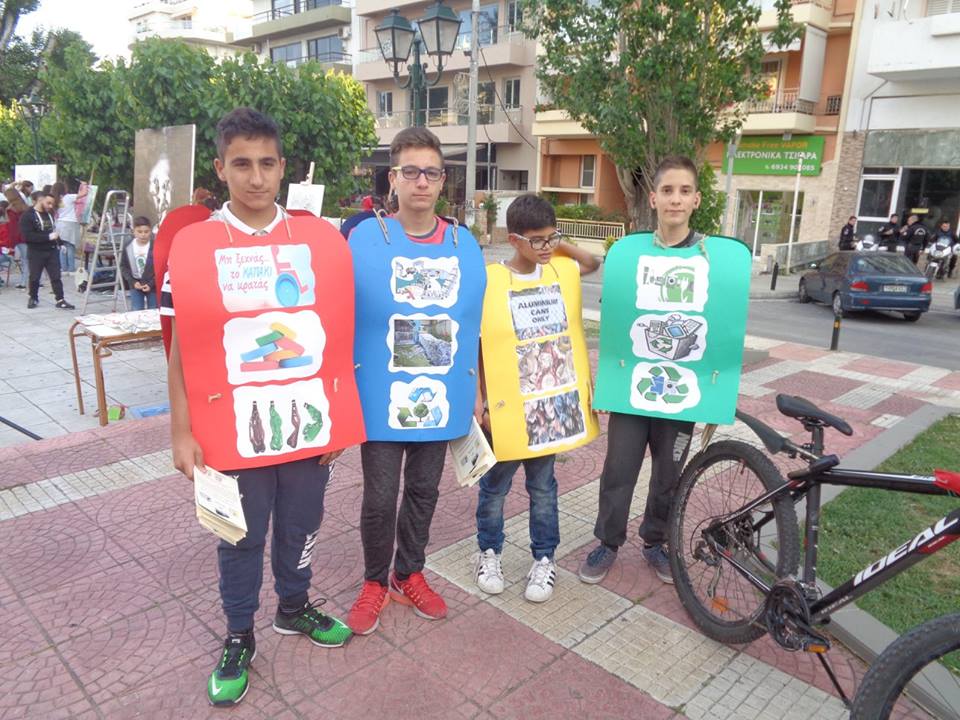 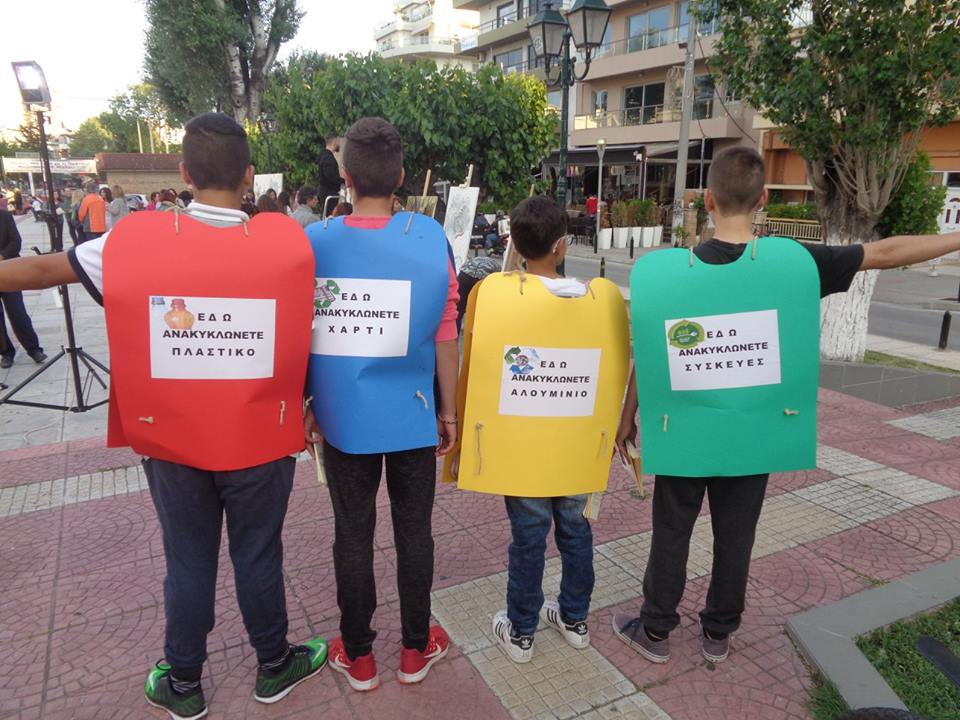 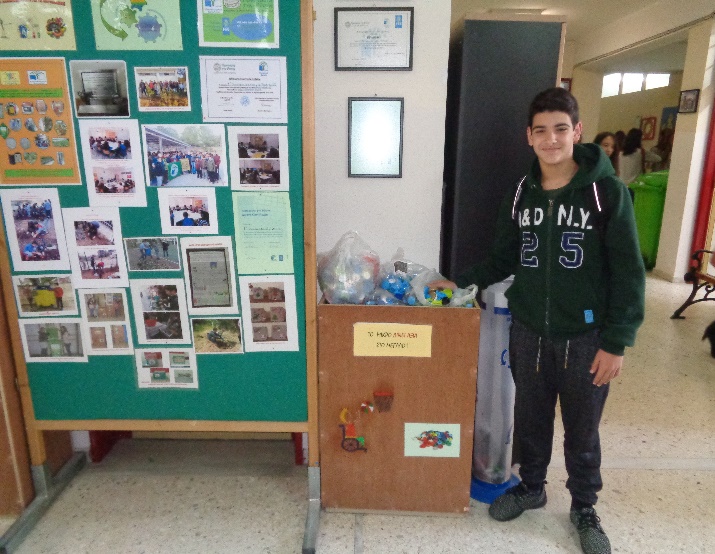 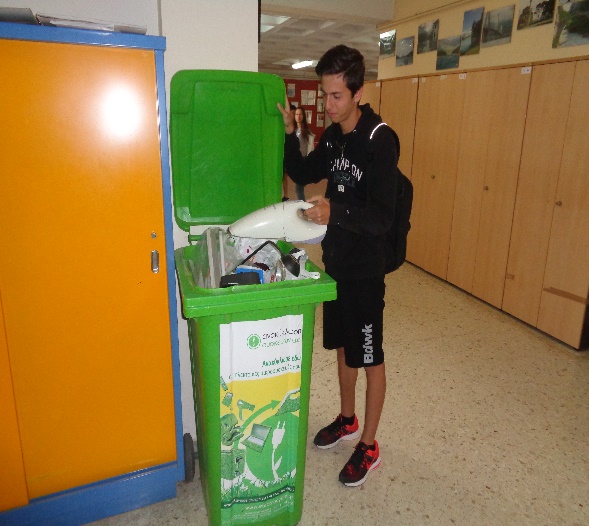 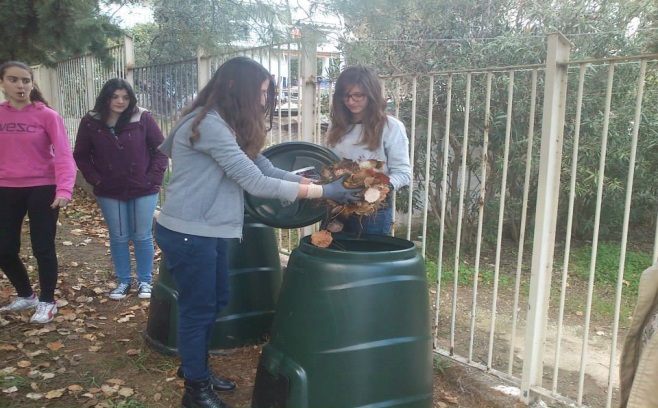 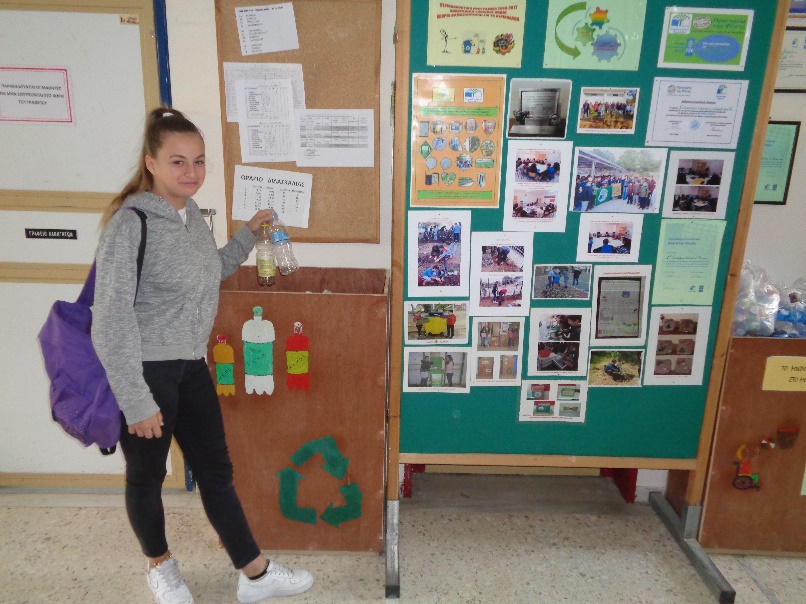 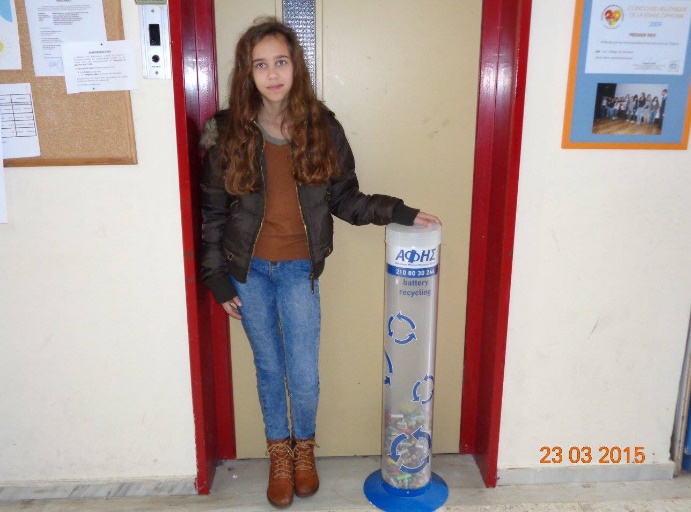 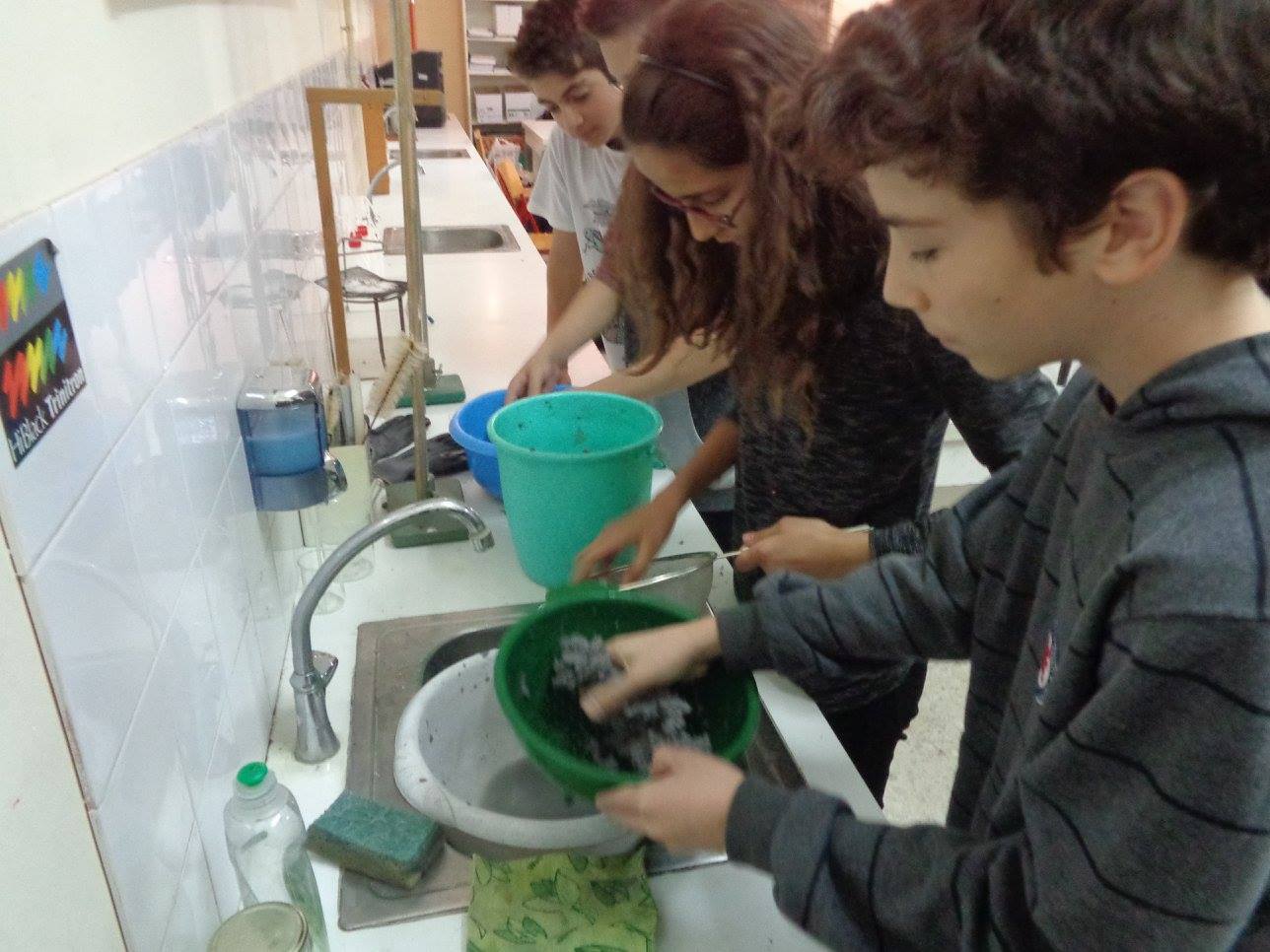 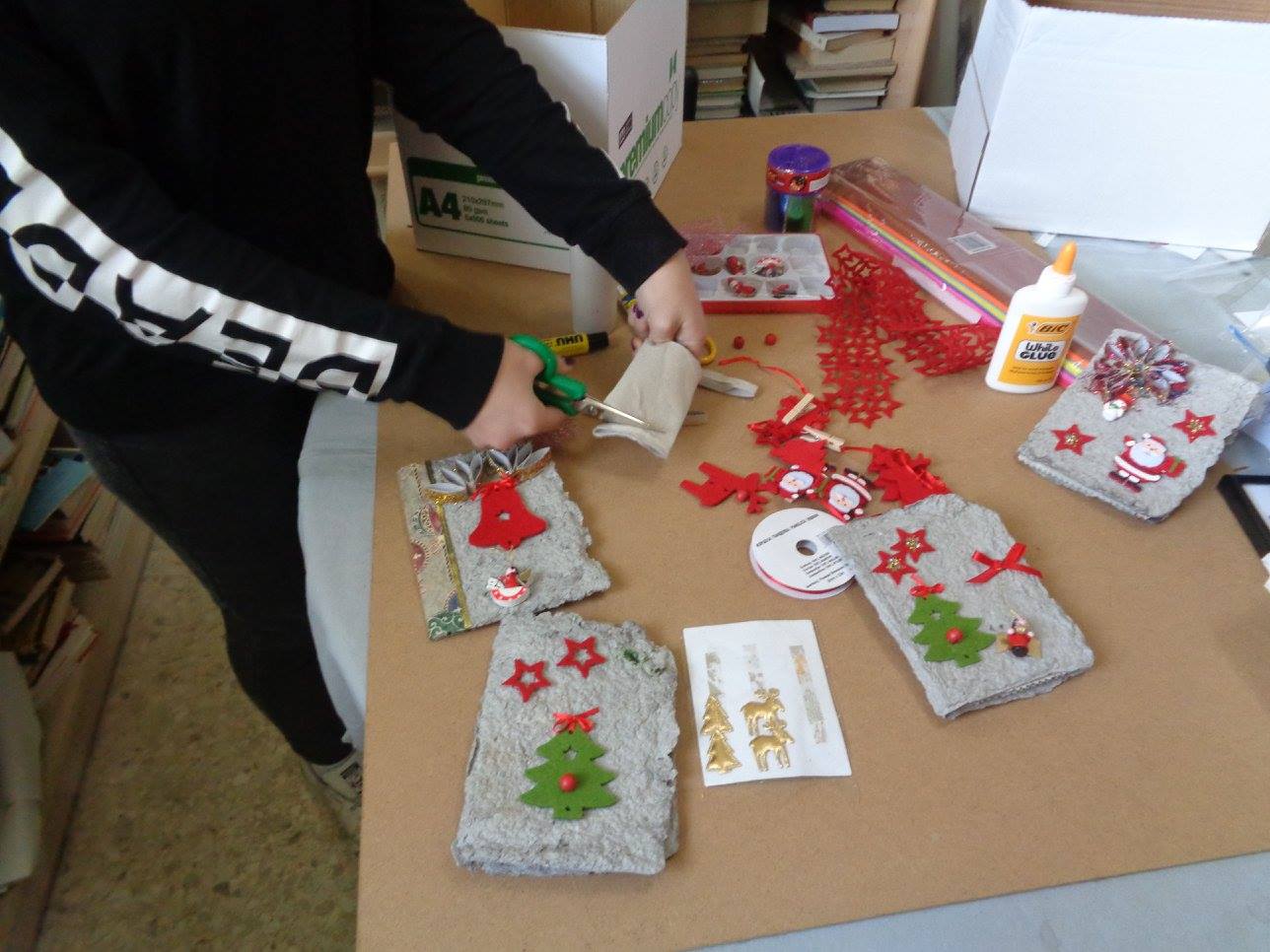 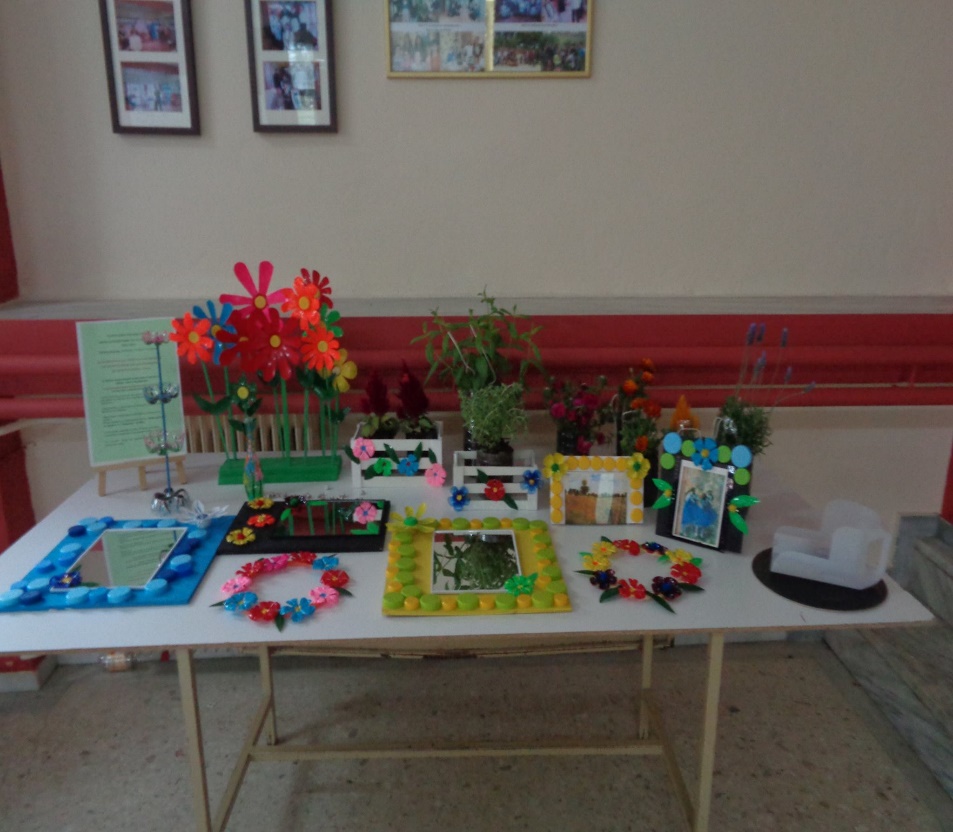 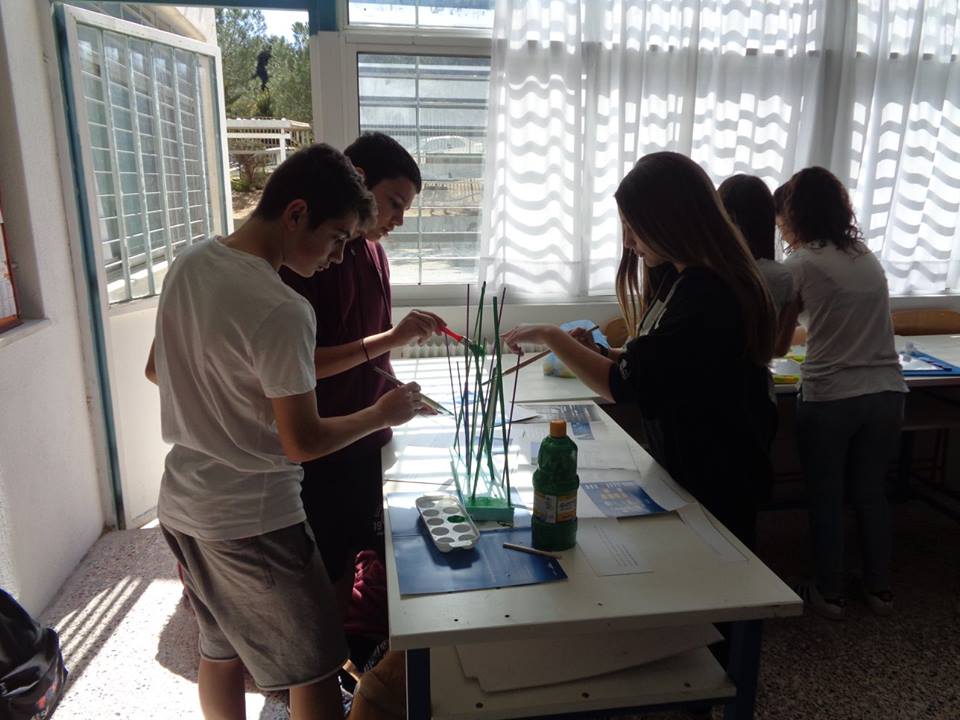 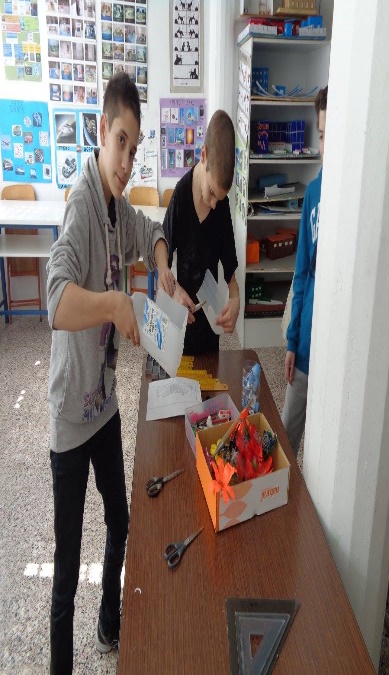 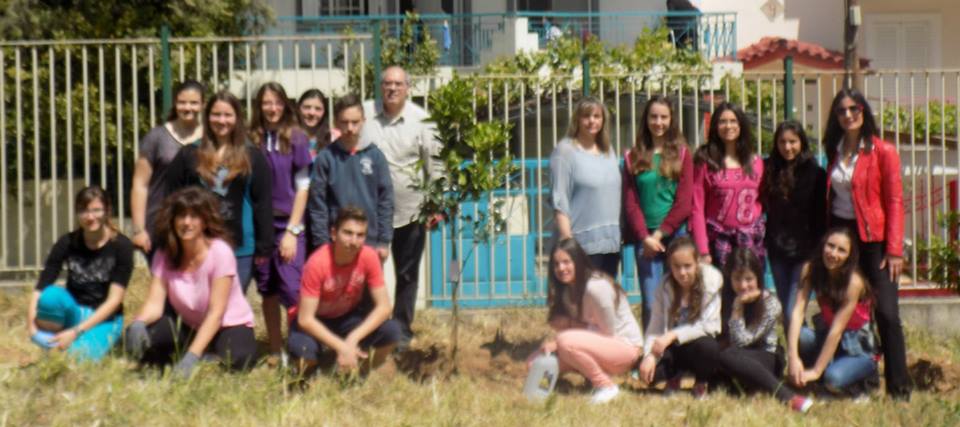 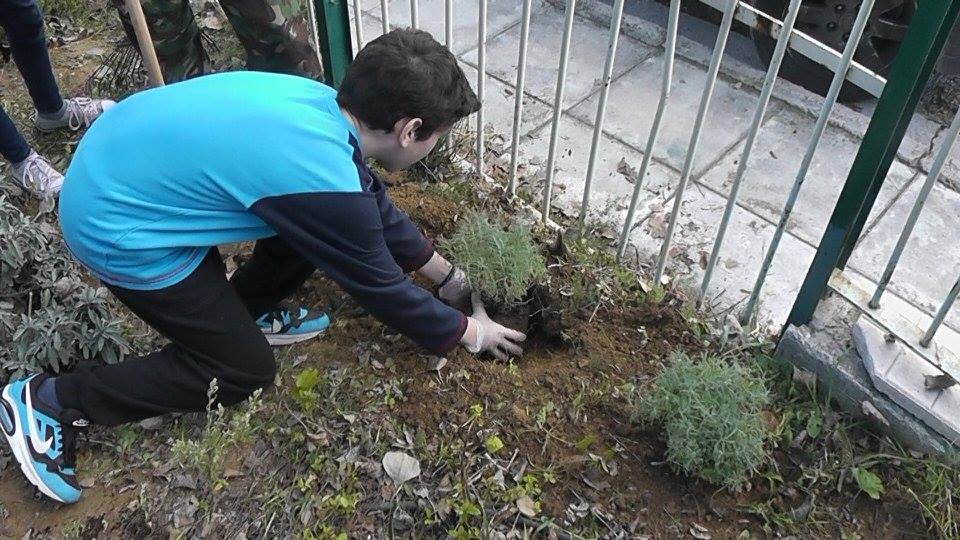 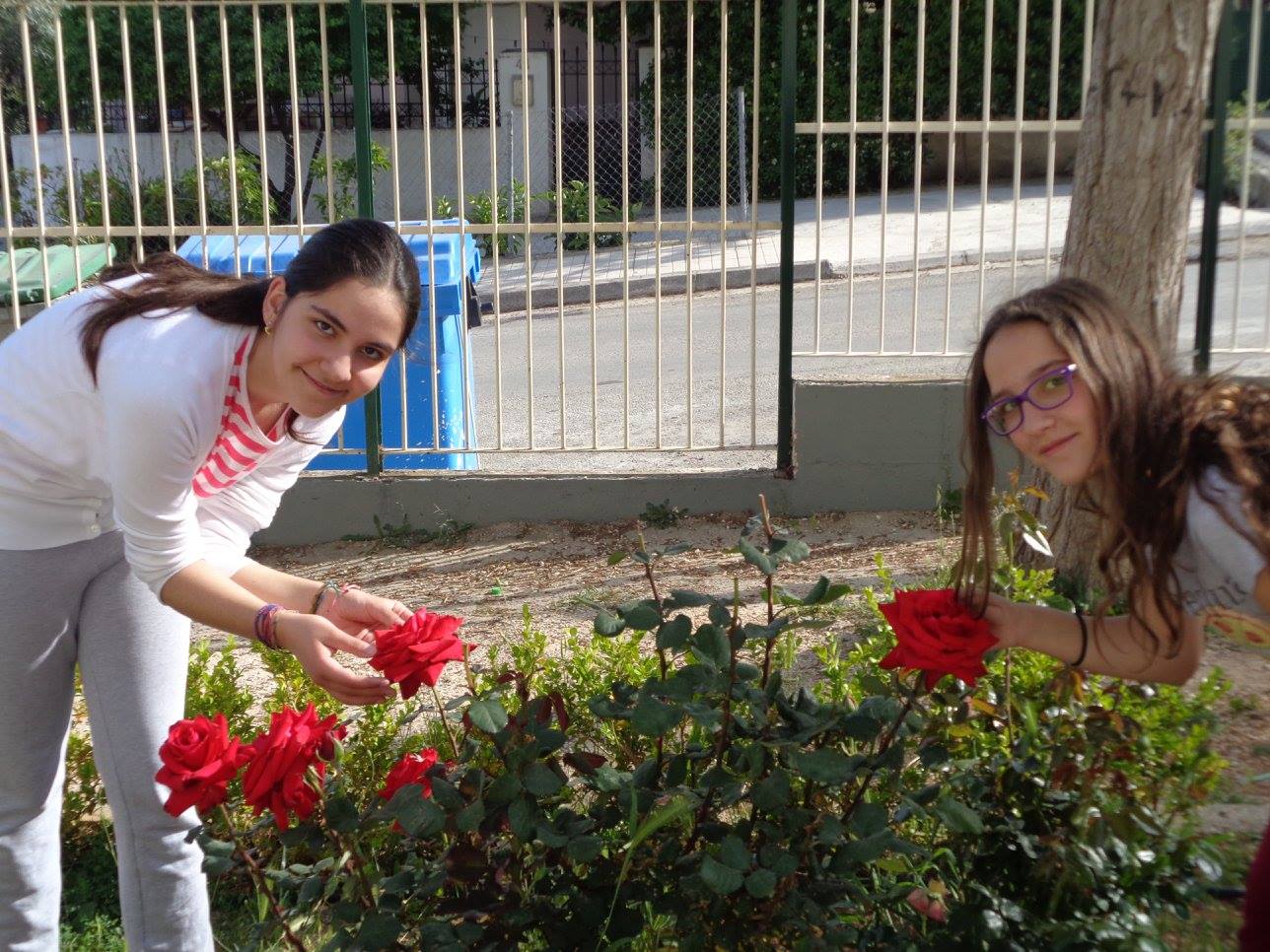 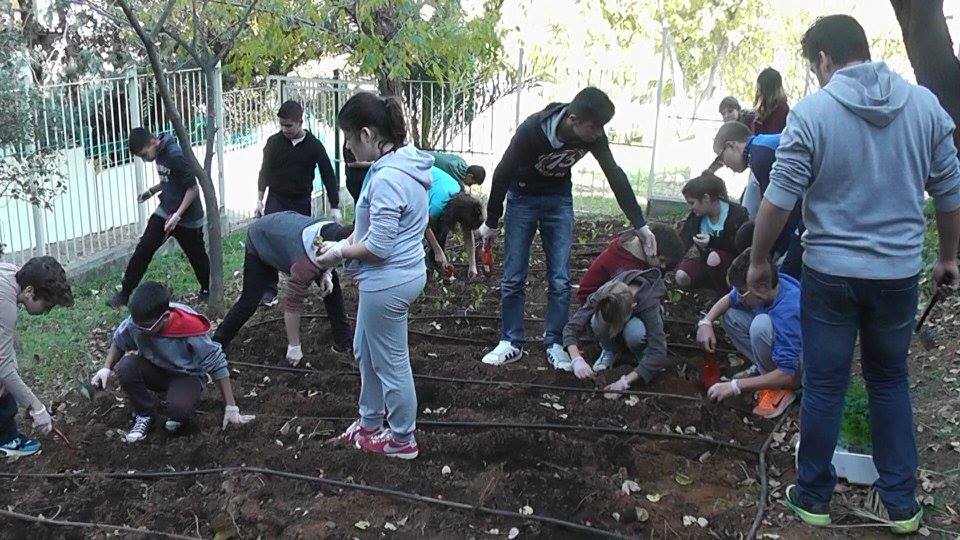 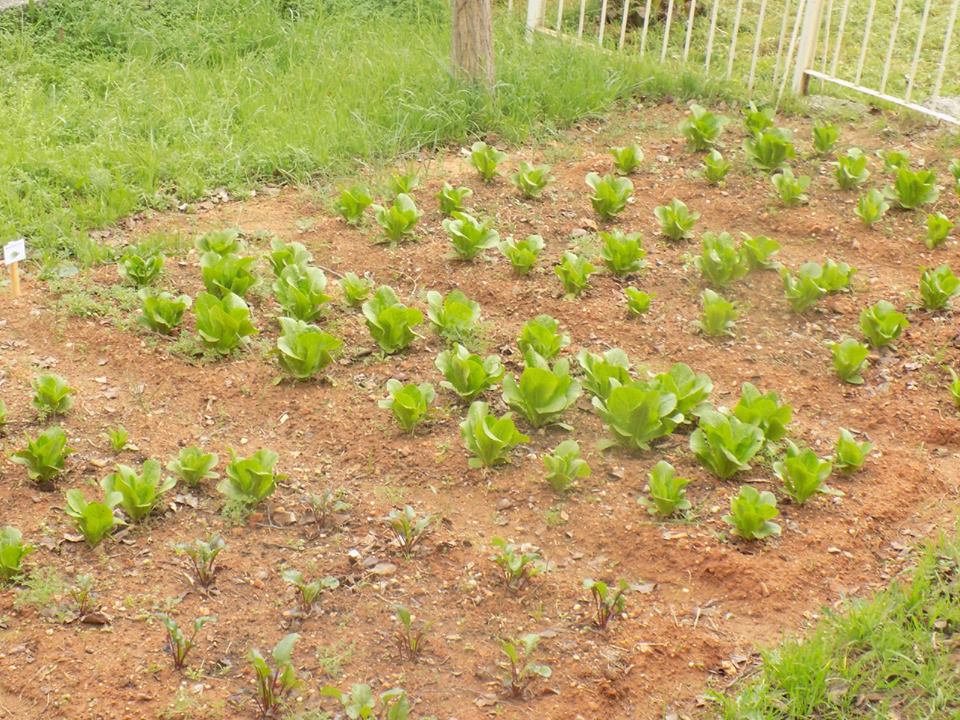 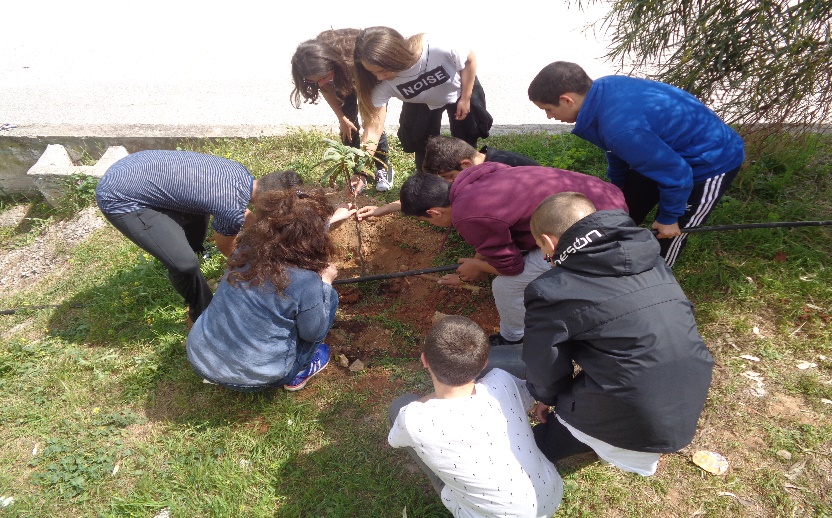 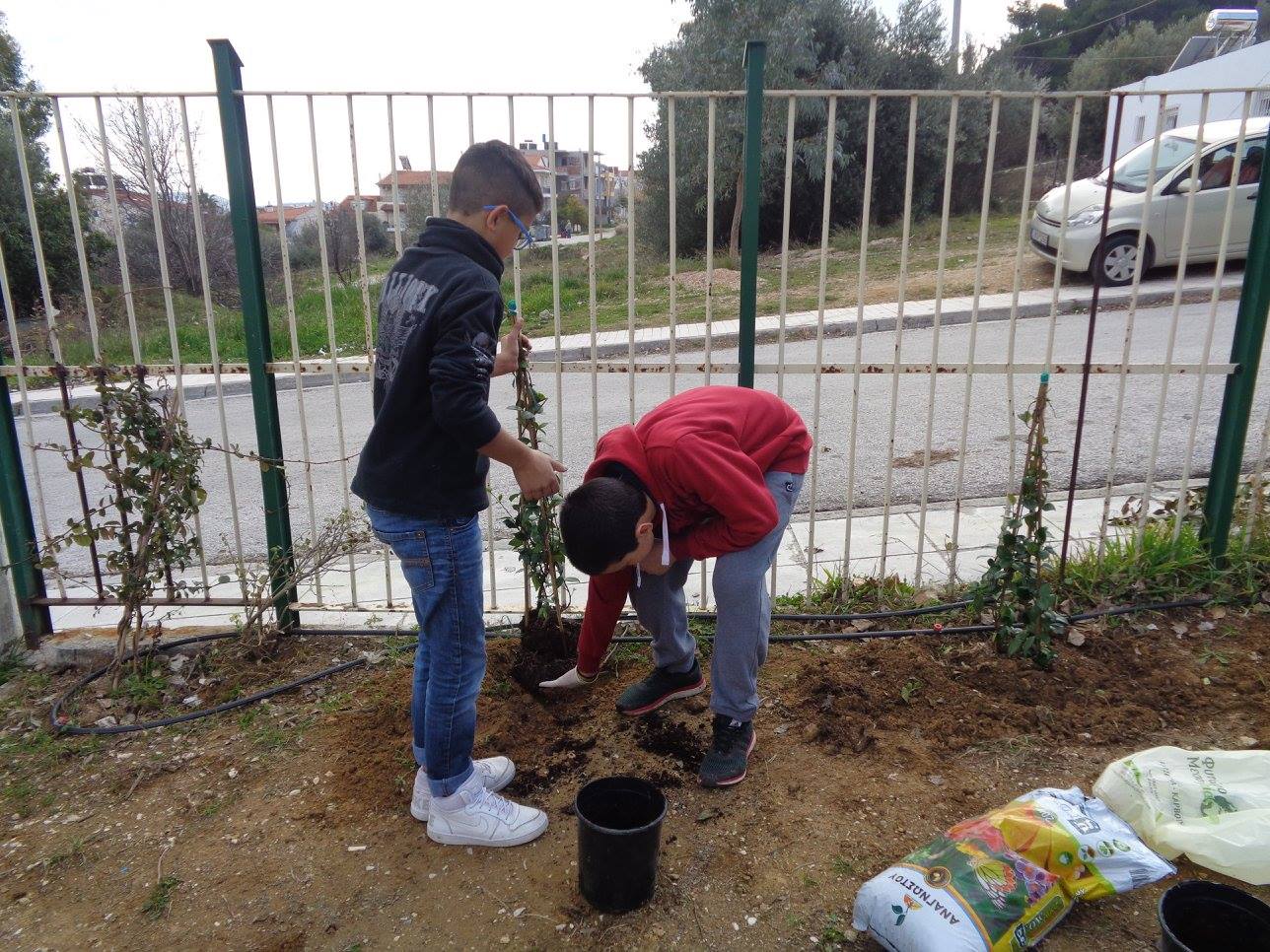 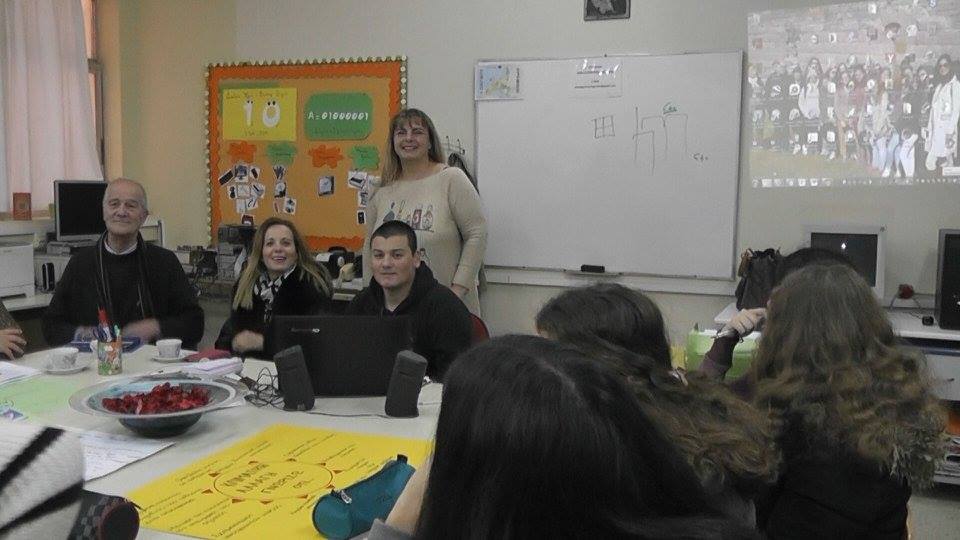 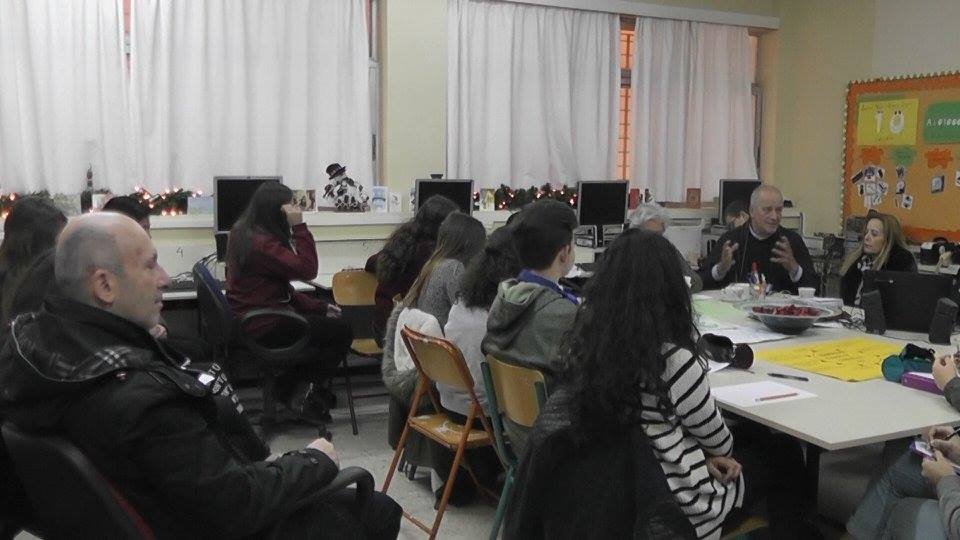 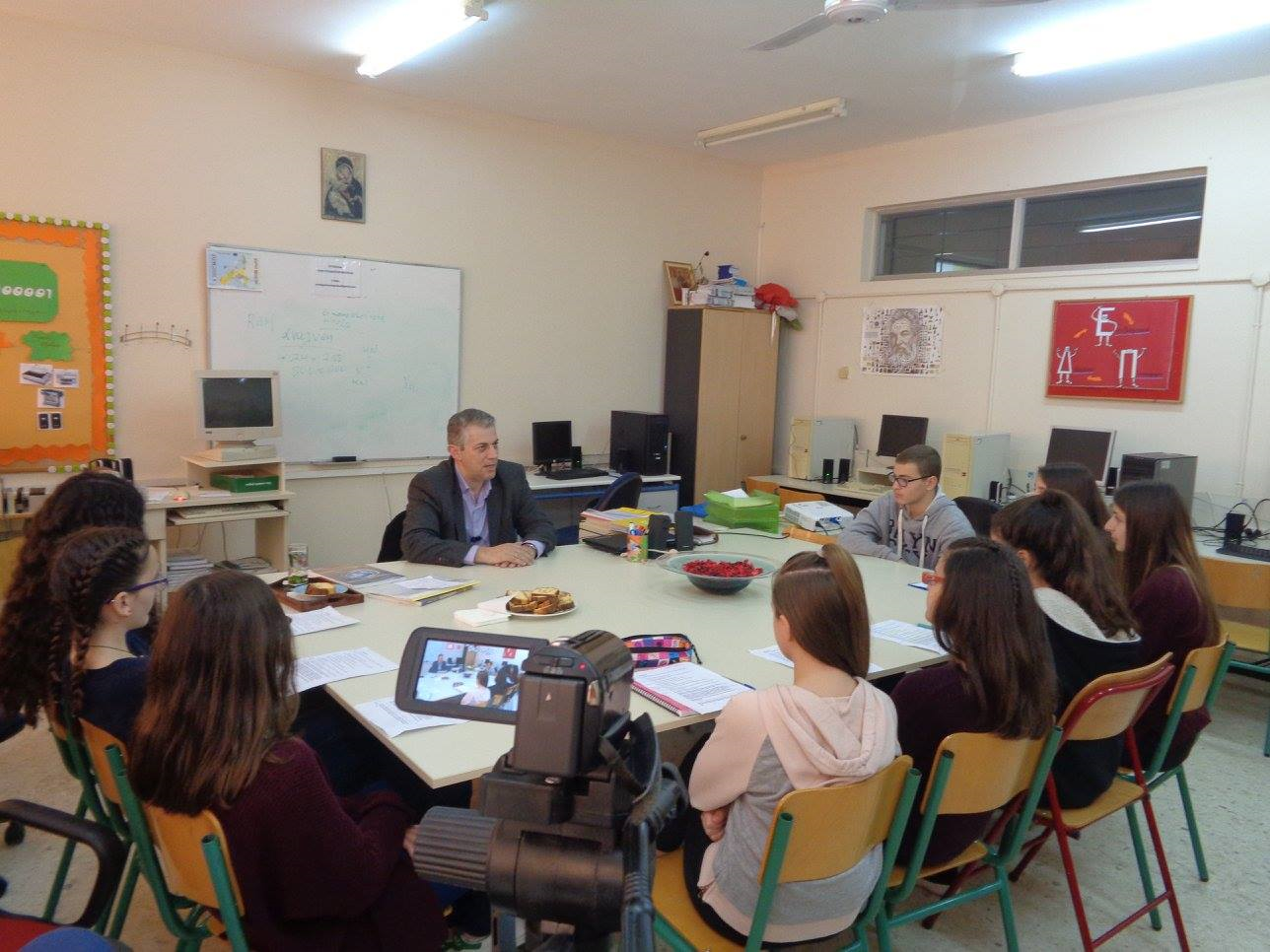 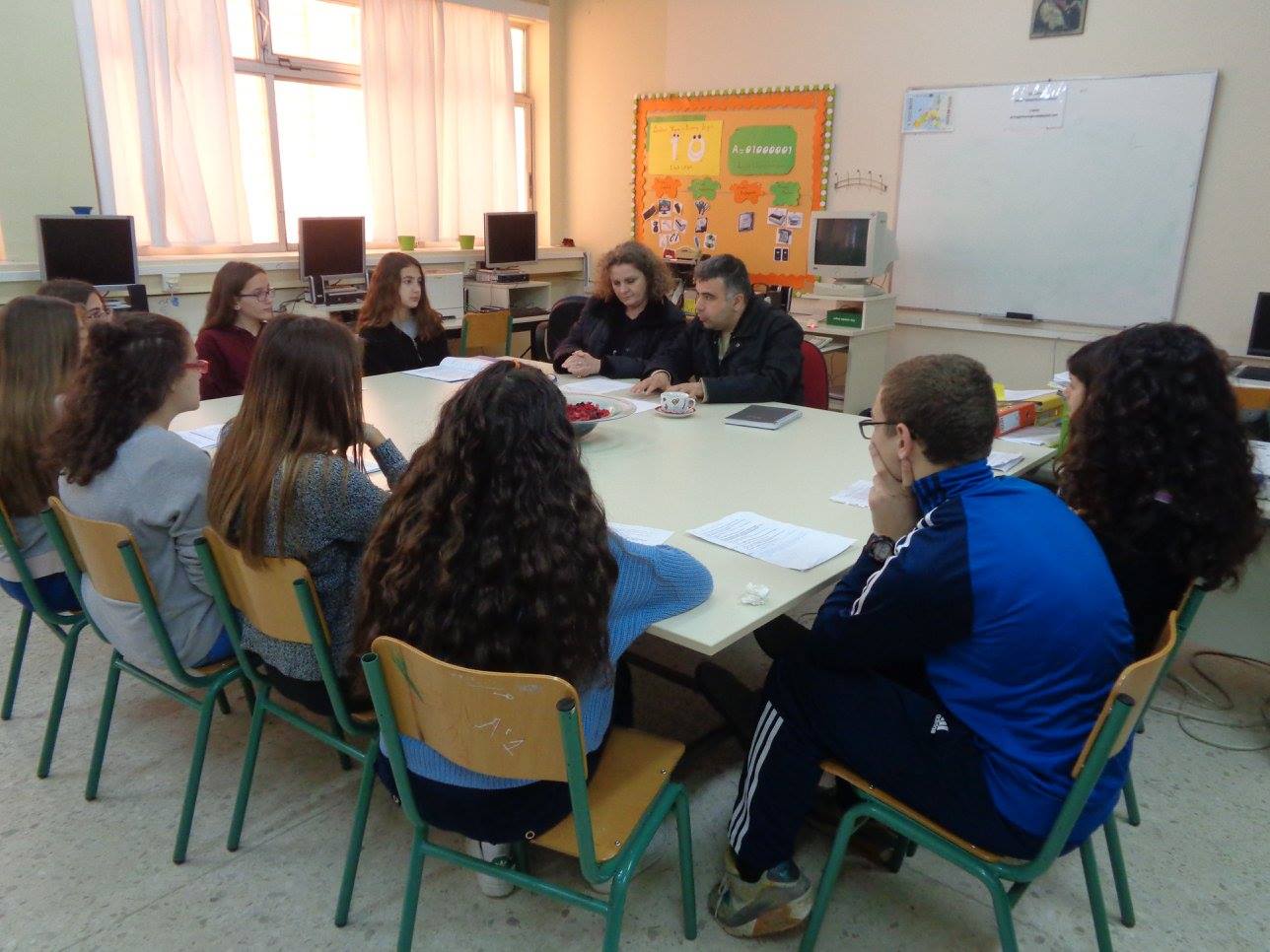 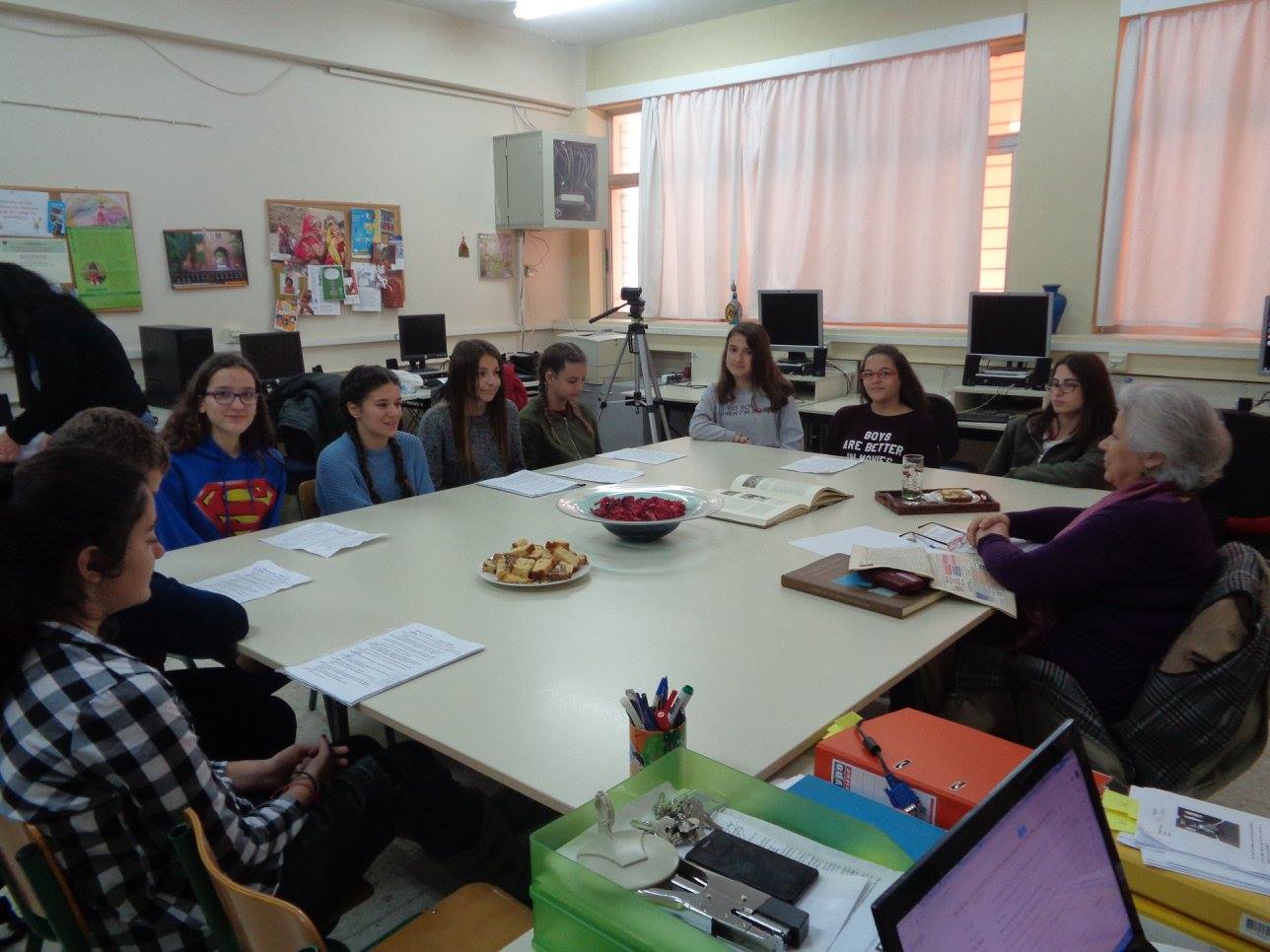 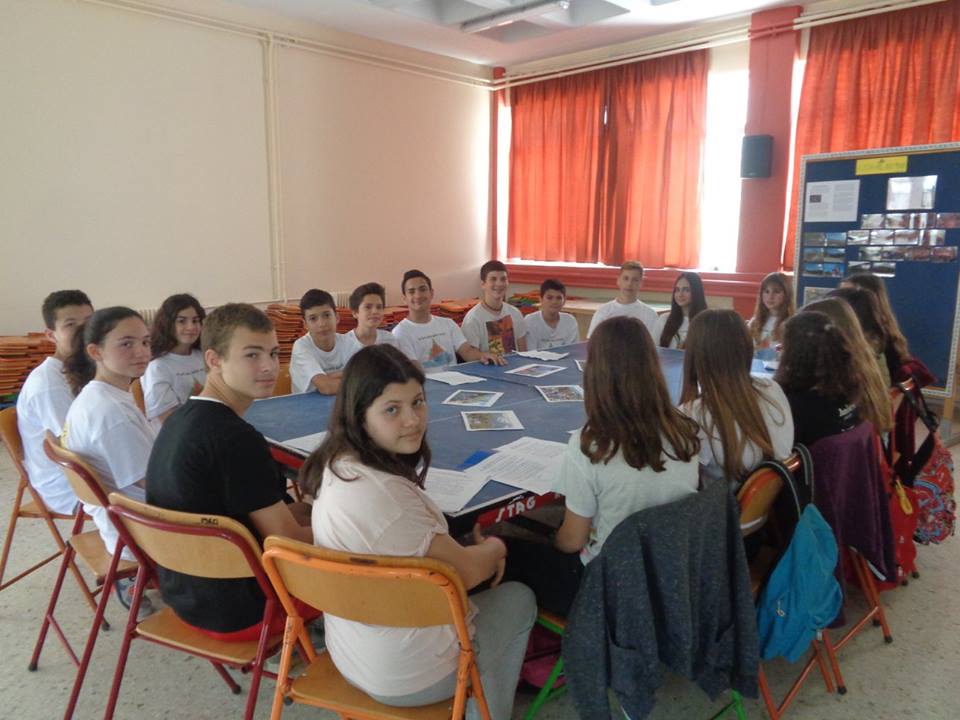 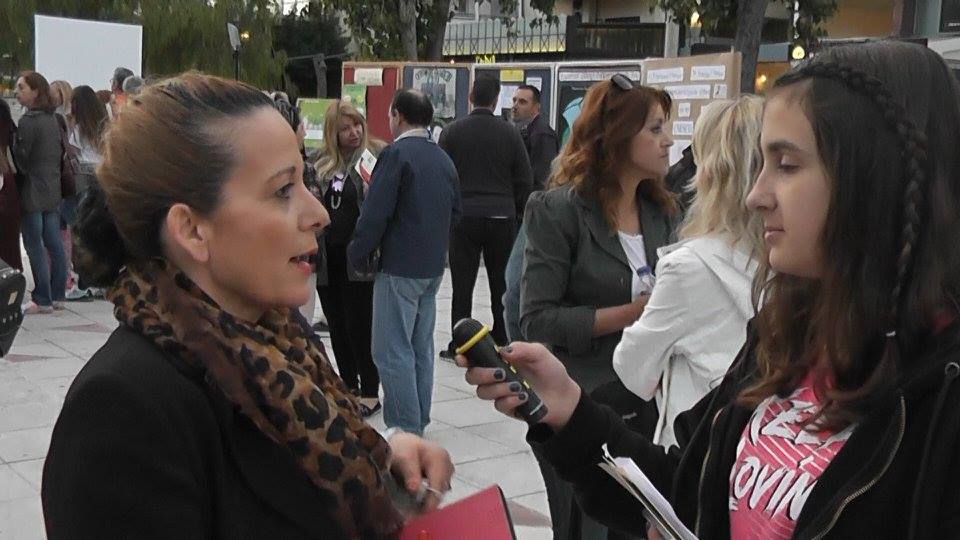 1ο  ΓΥΜΝΑΣΙΟ ΓΕΡΑΚΑ
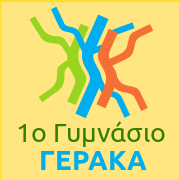 ΠΕΡΙΒΑΛΛΟΝΤΙΚΟ    ΠΡΟΓΡΑΜΜΑ
“Η ΖΩΗ ΜΑΣ ΑΠΟ ΨΗΛΑ”

ΥΠΕΥΘΥΝΟΙ   ΚΑΘΗΓΗΤΕΣ:
ΜΑΡΙΑ  ΑΡΧΟΥ – ΕΛΕΝΗ  ΛΕΛΕΝΤΖΗ – ΧΡΥΣΟΣΠΑΘΗΣ  ΚΩΣΤΑΣ
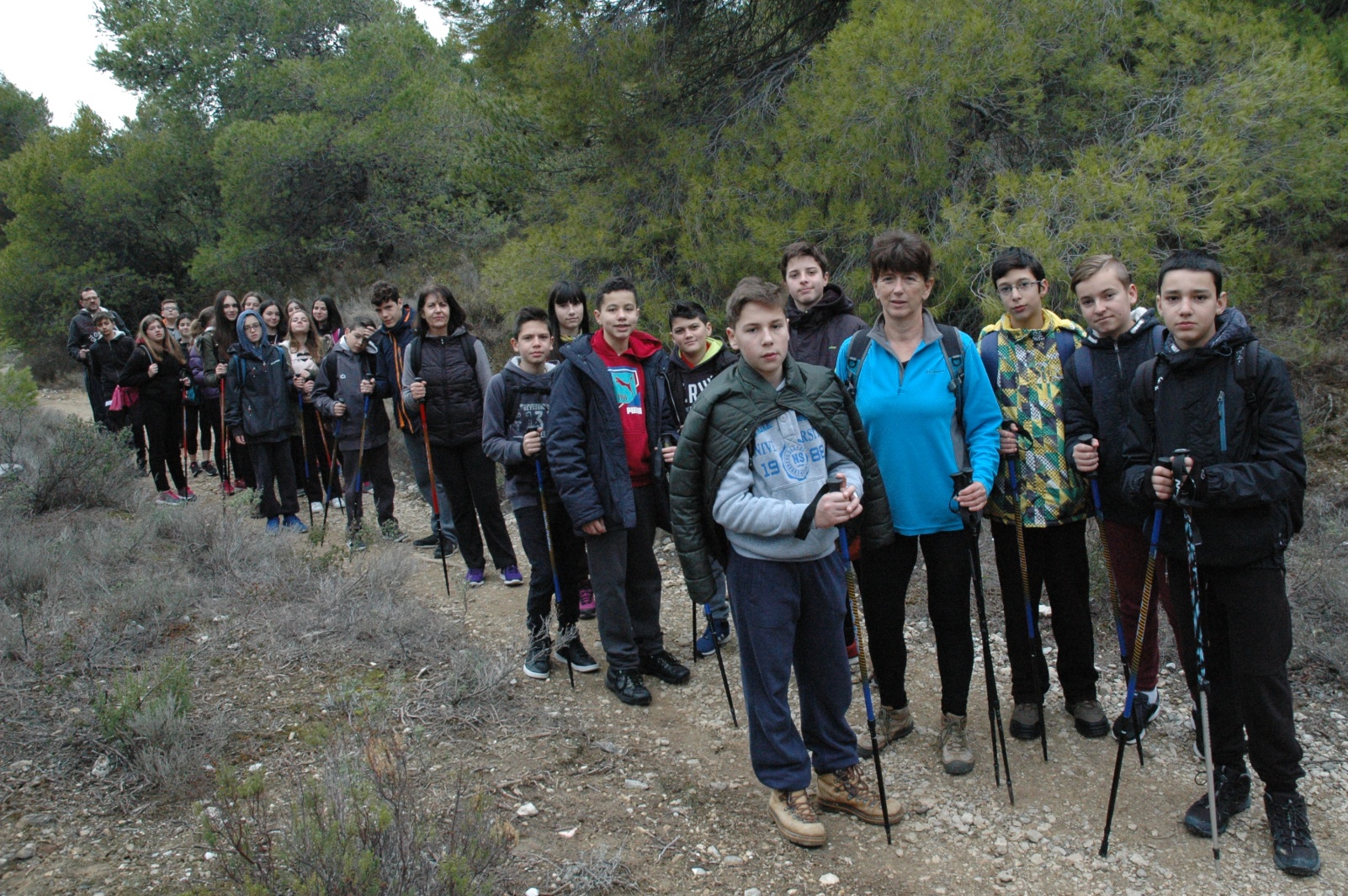 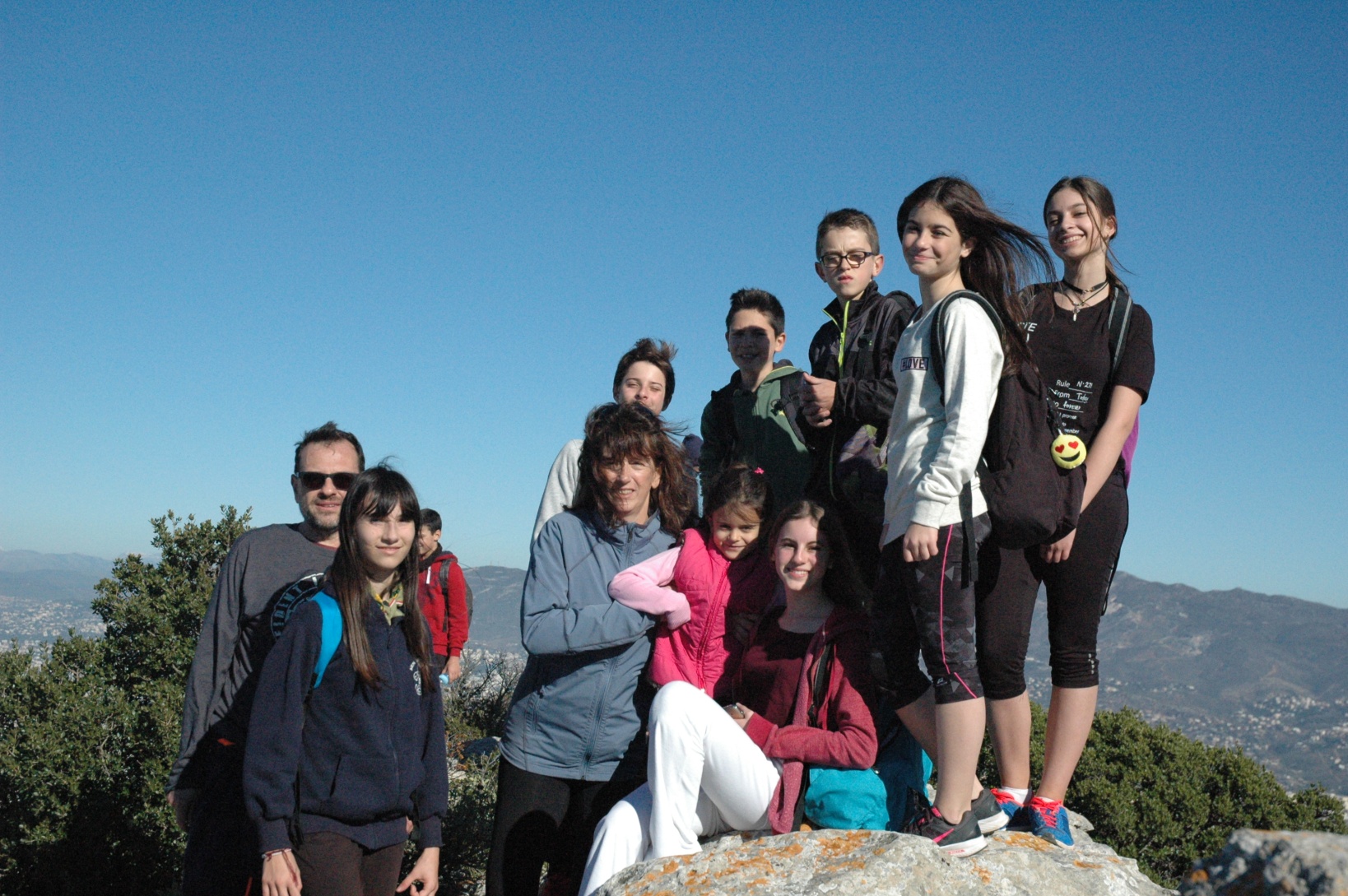 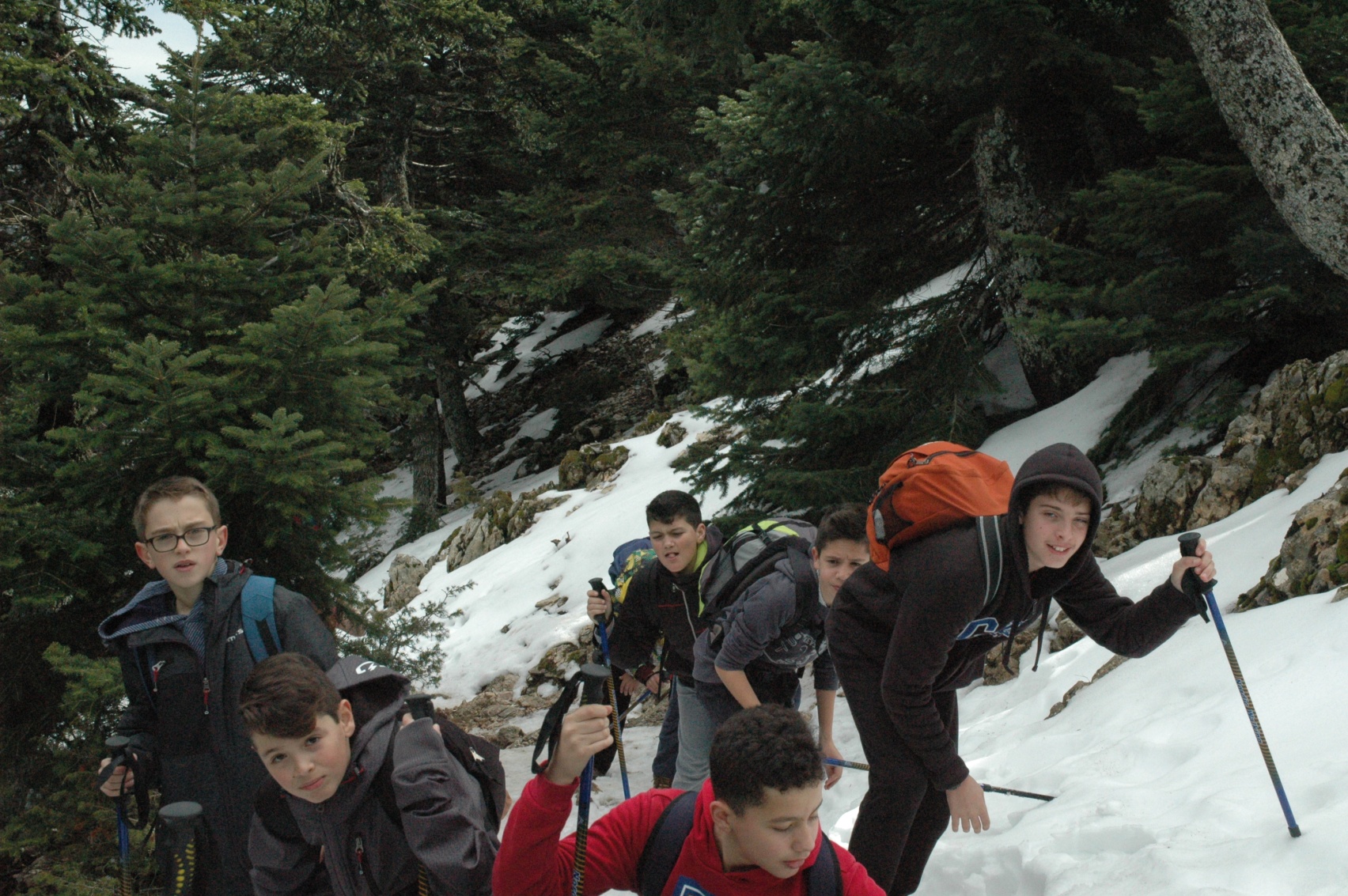 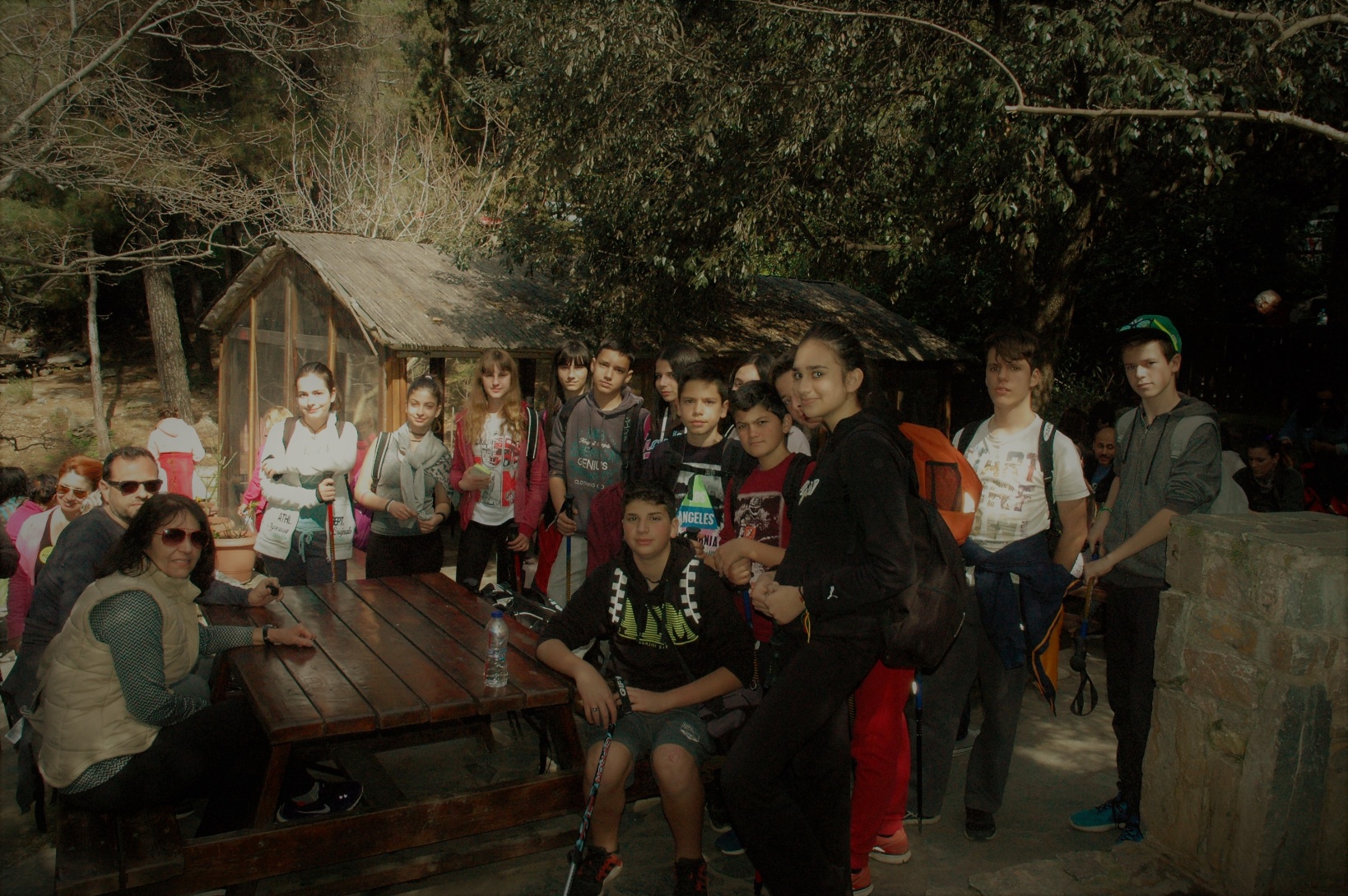 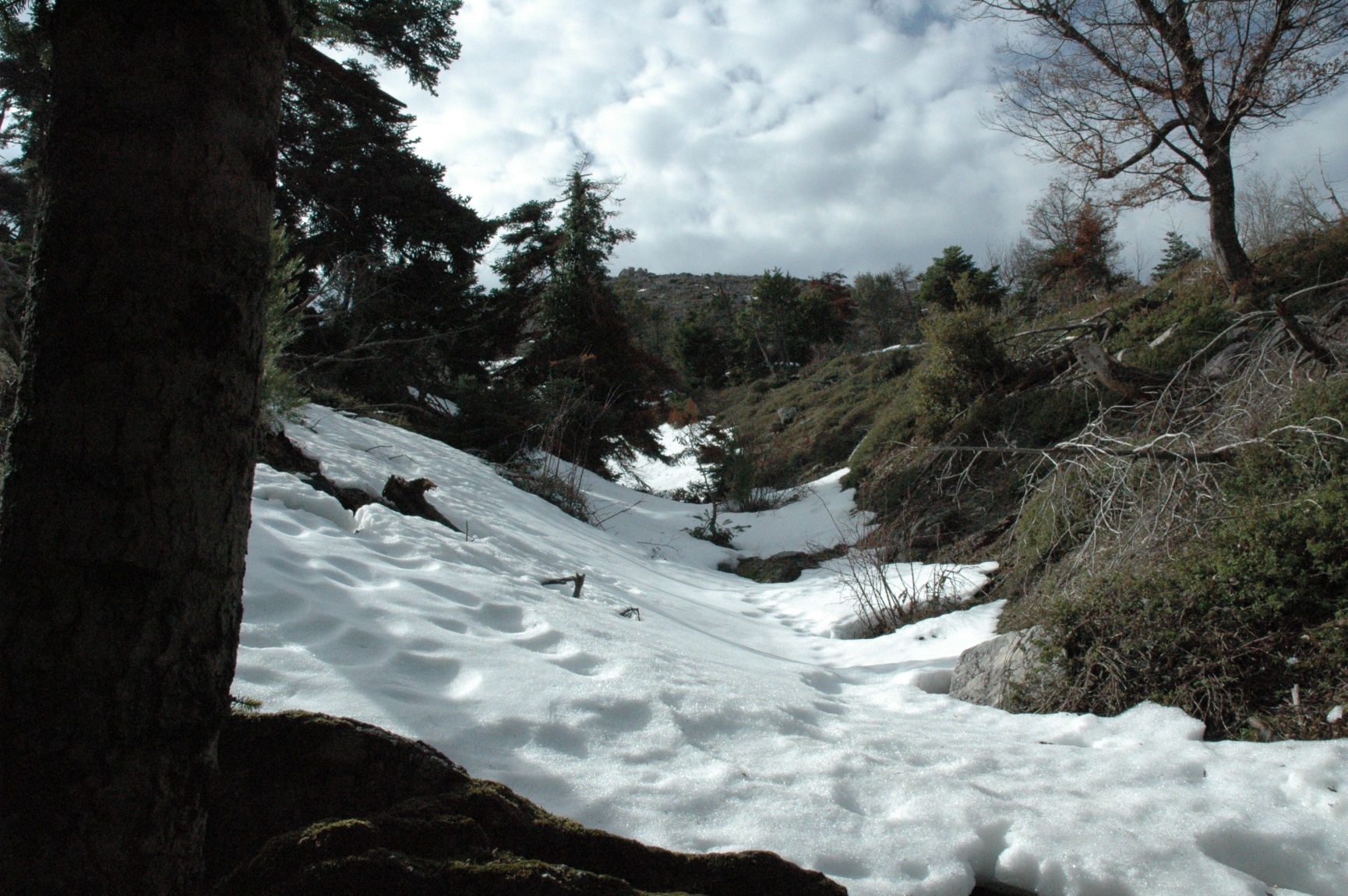 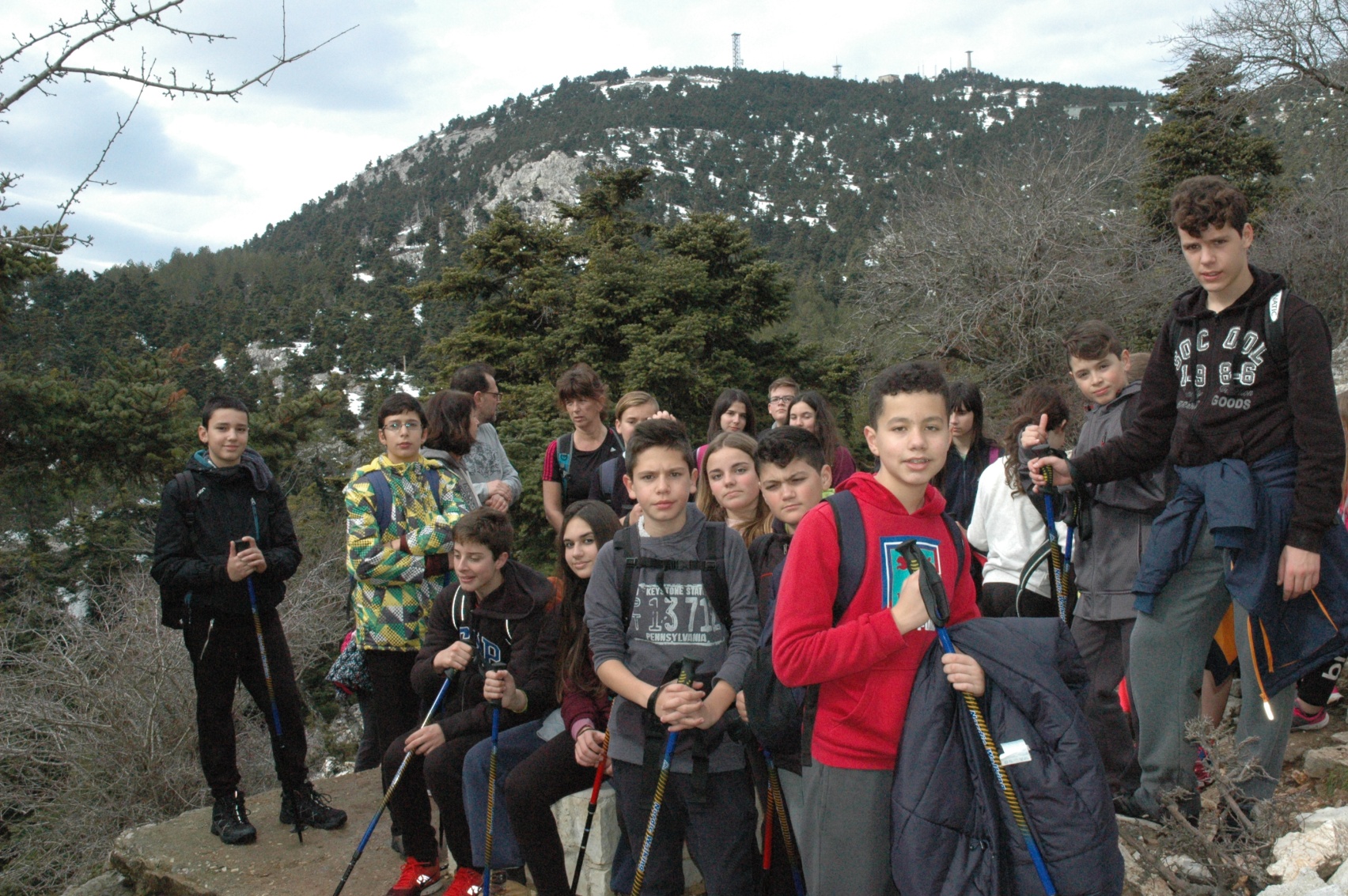 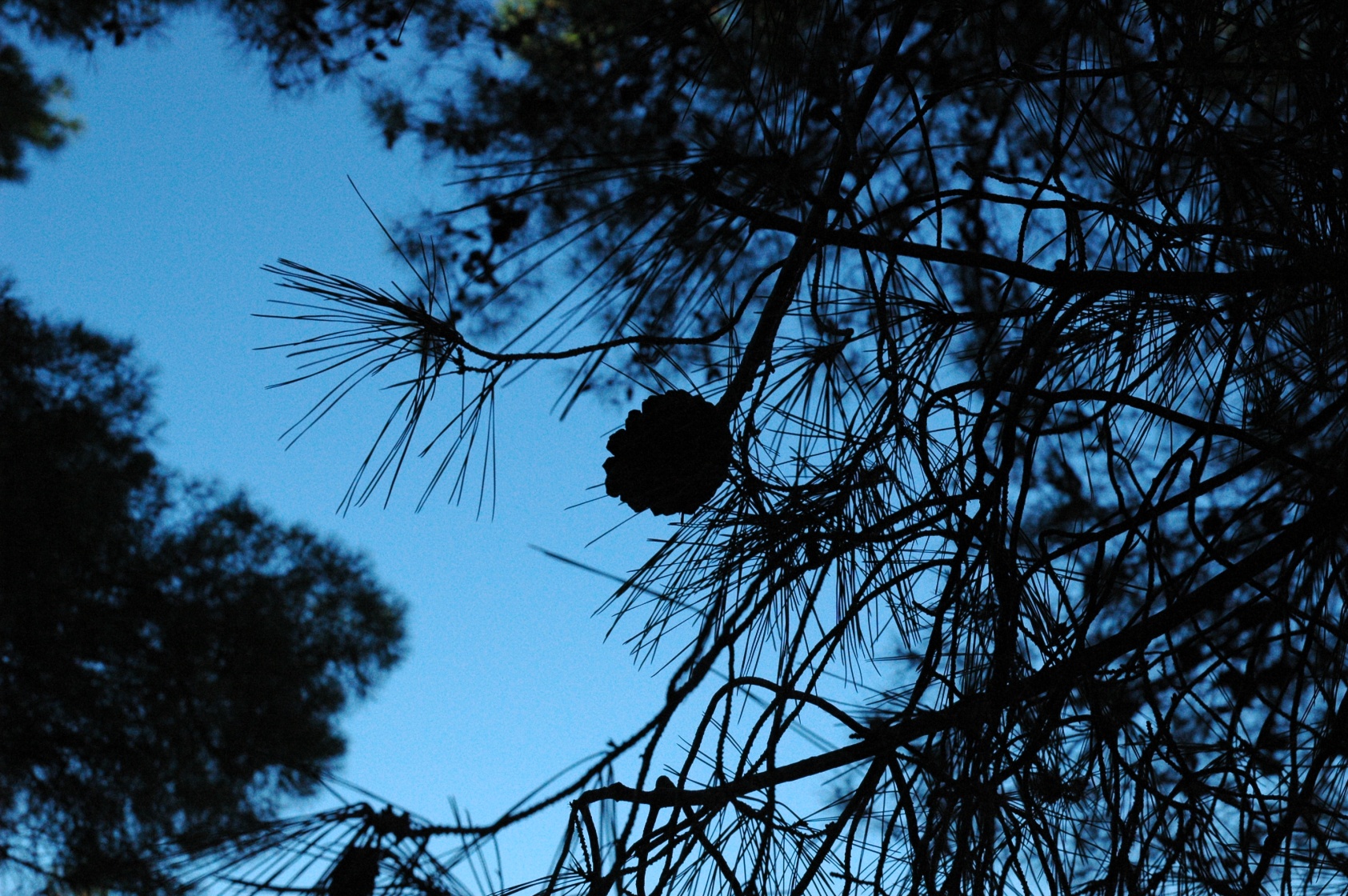 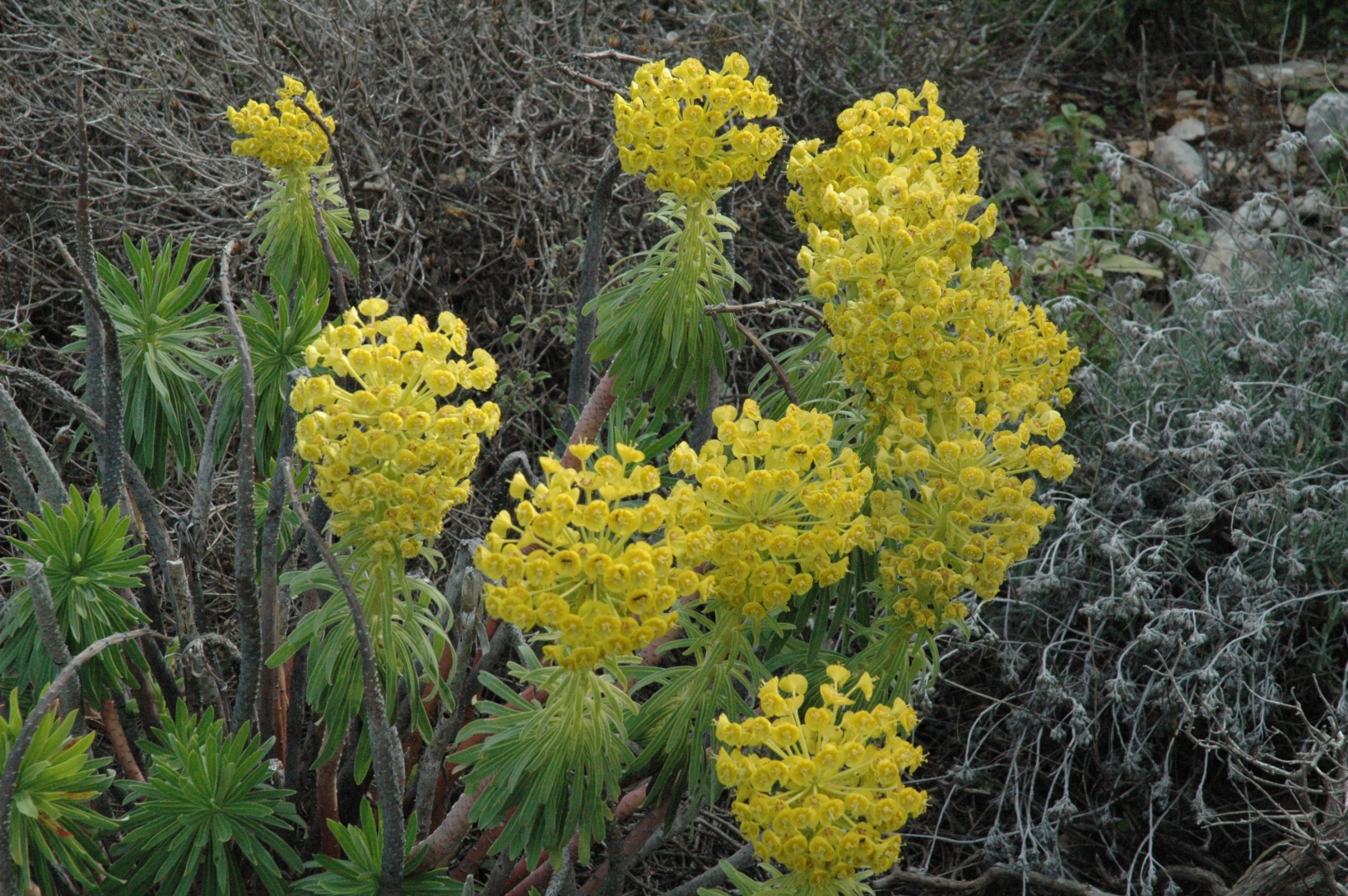 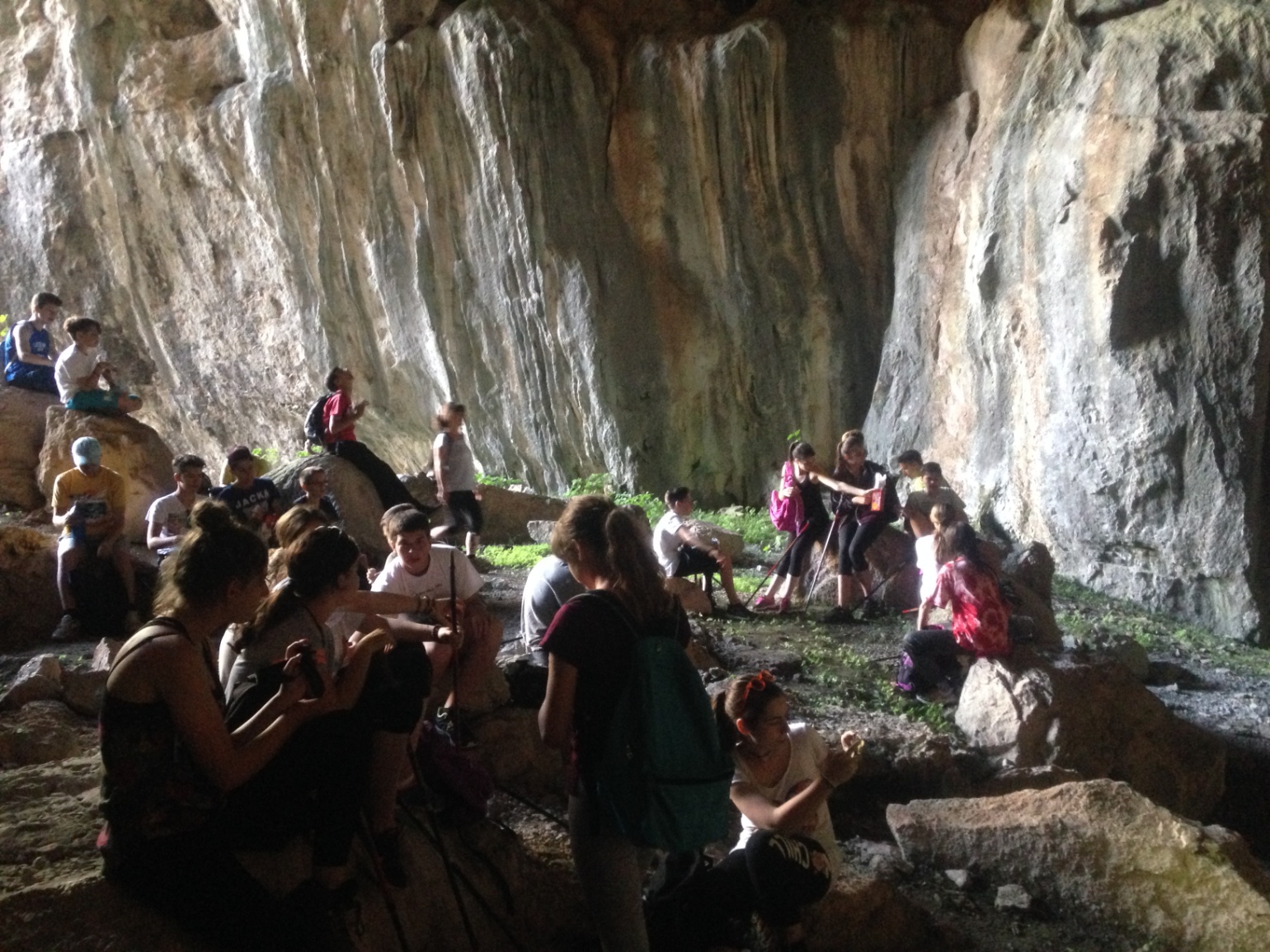 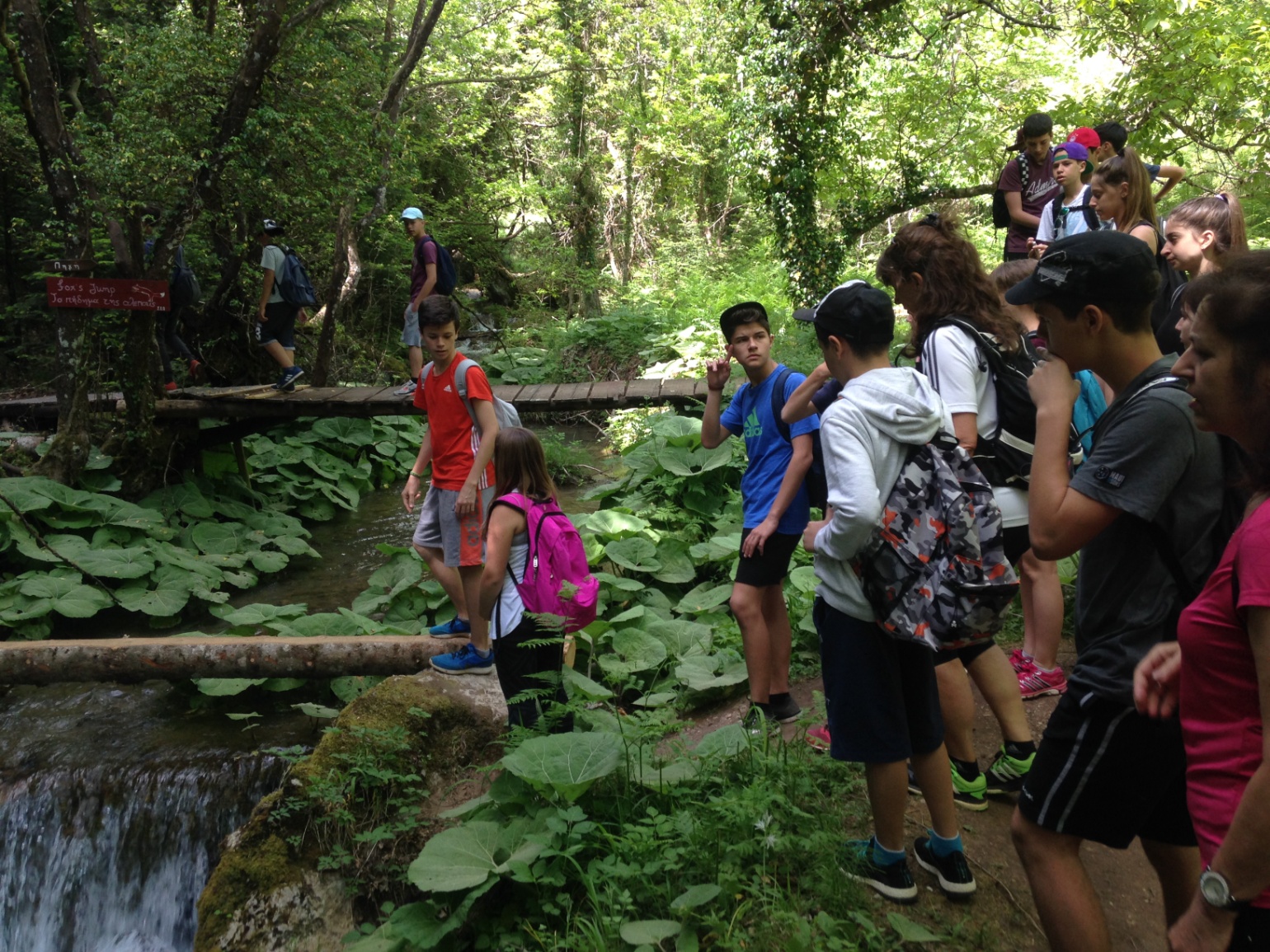 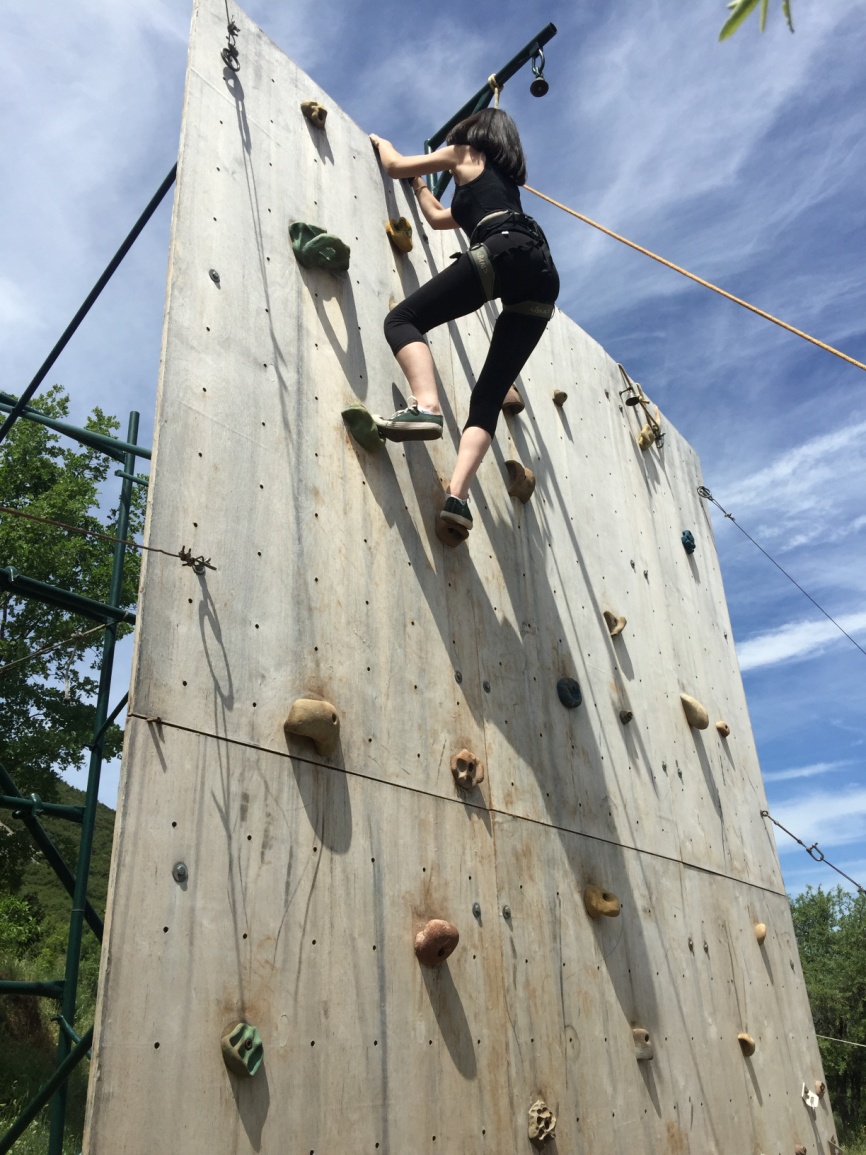 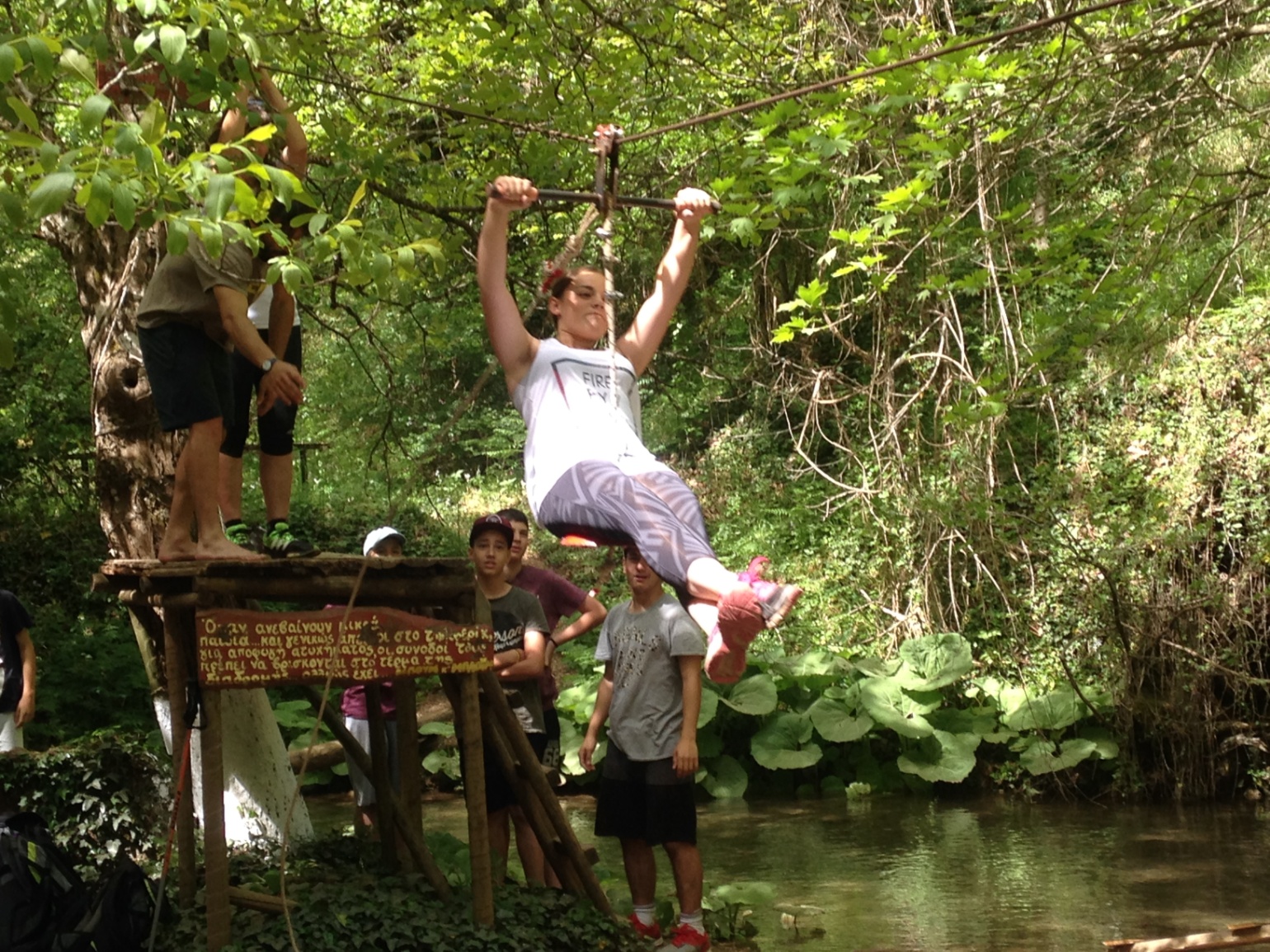